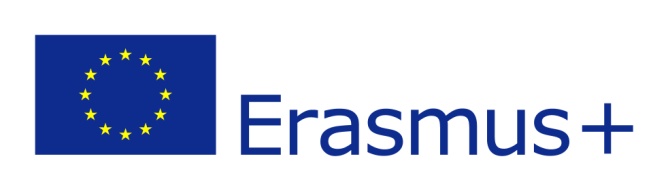 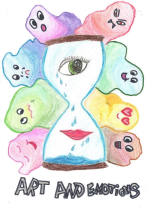 Learning/teaching activitiesWroclaw, 3-7 April 2017, Poland
Art and Emotions Project
Emotions – Polish language class
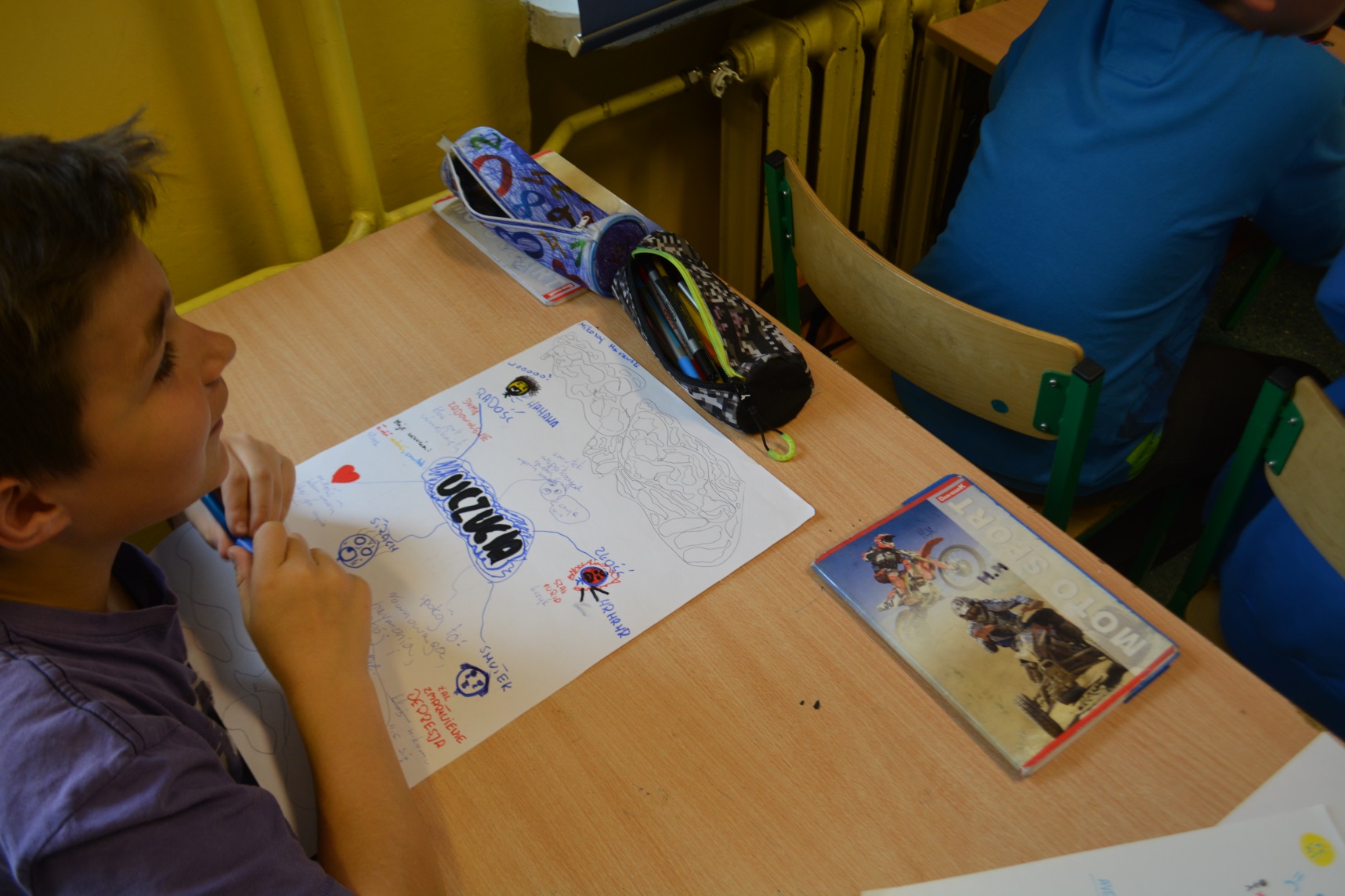 Emotions
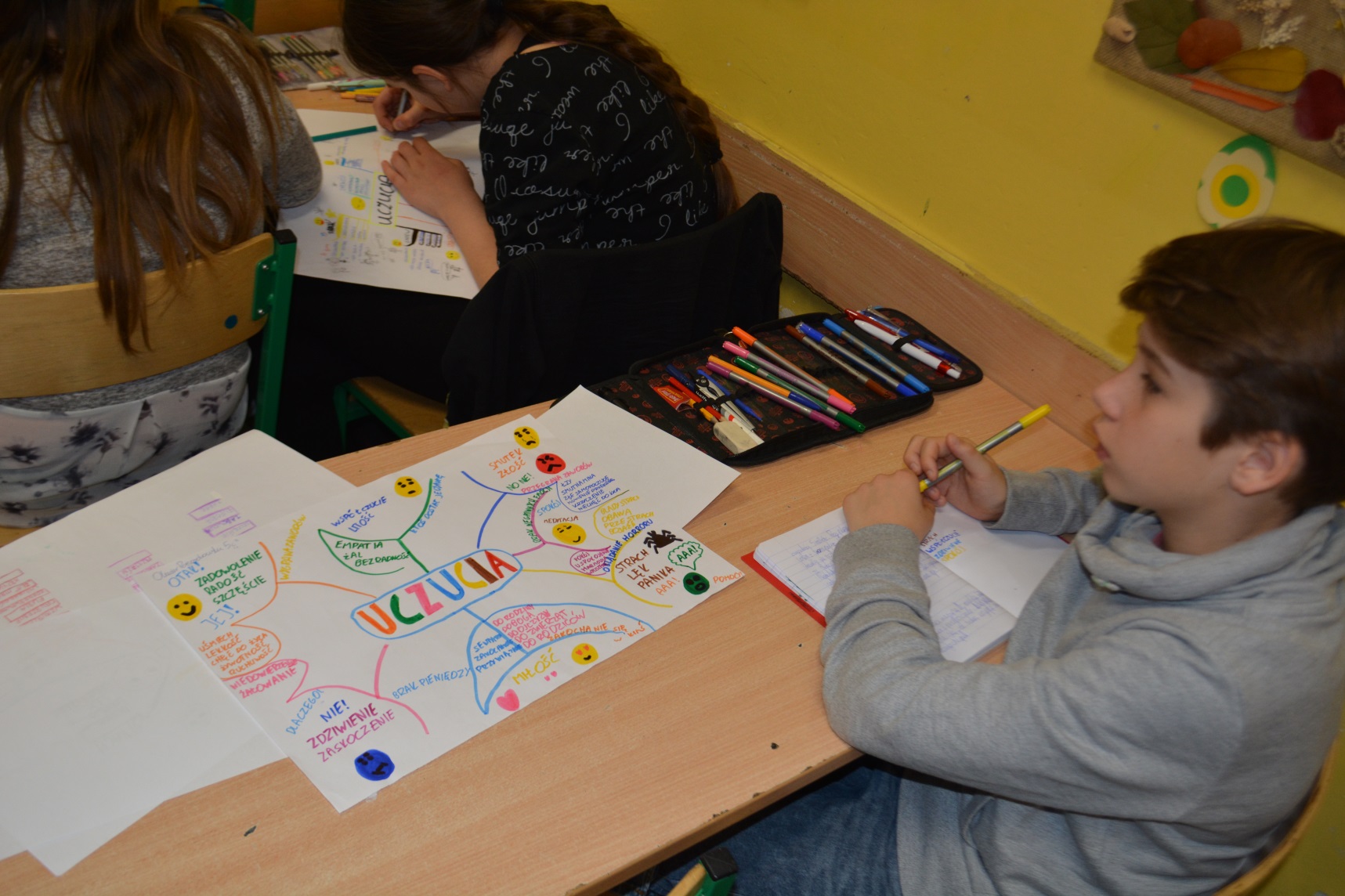 Anger control techniques
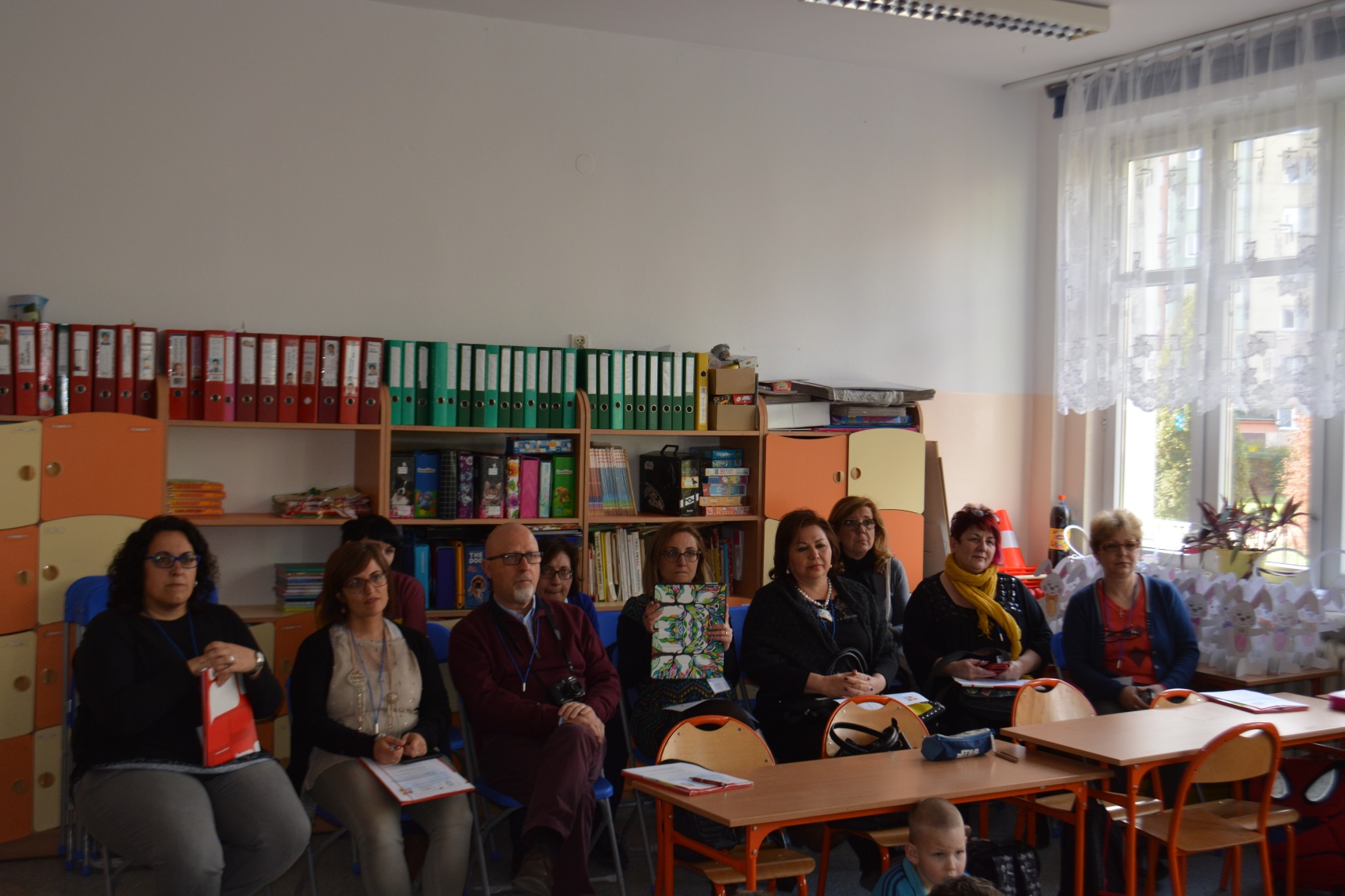 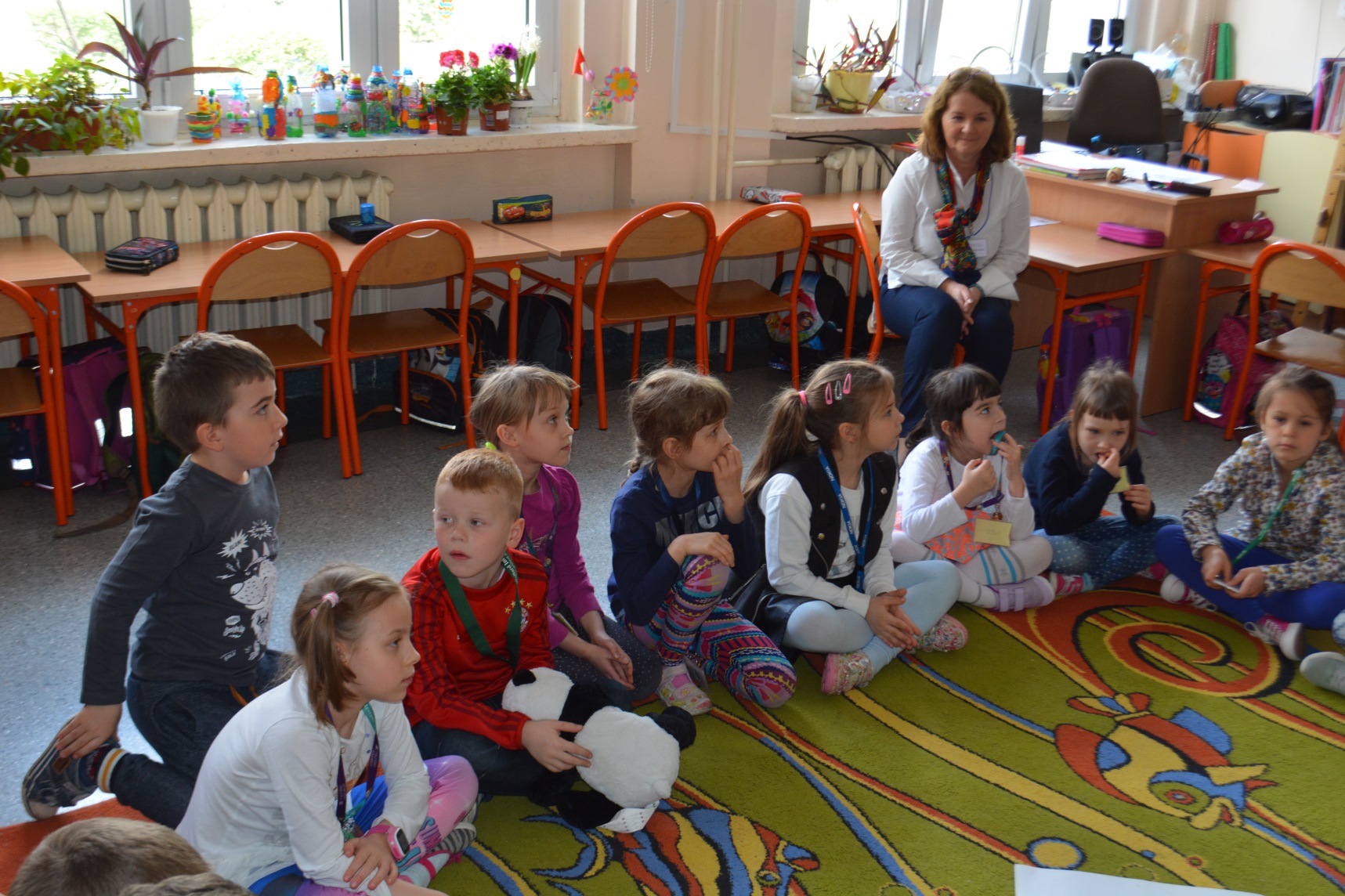 How our body reacts to anger
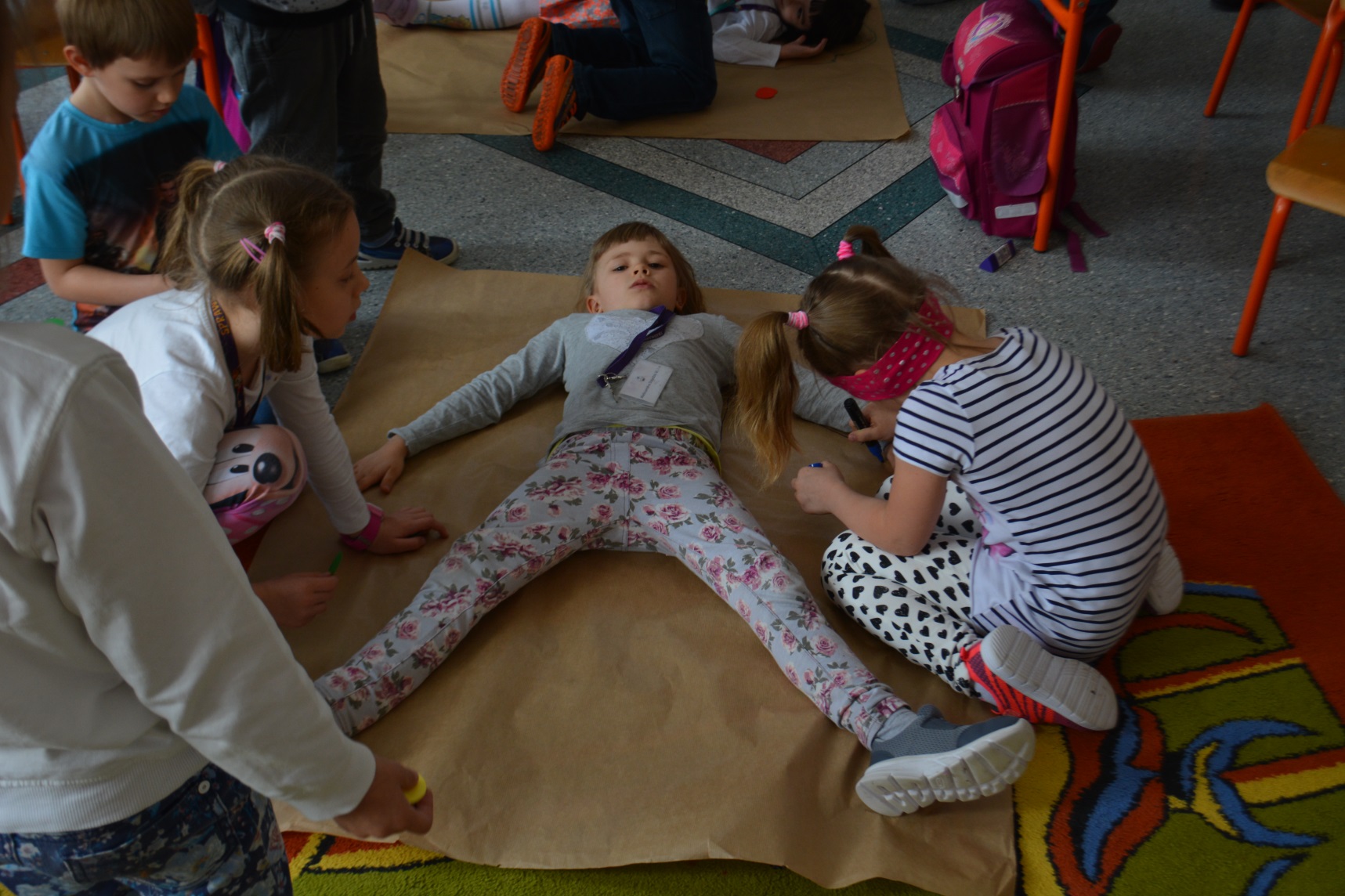 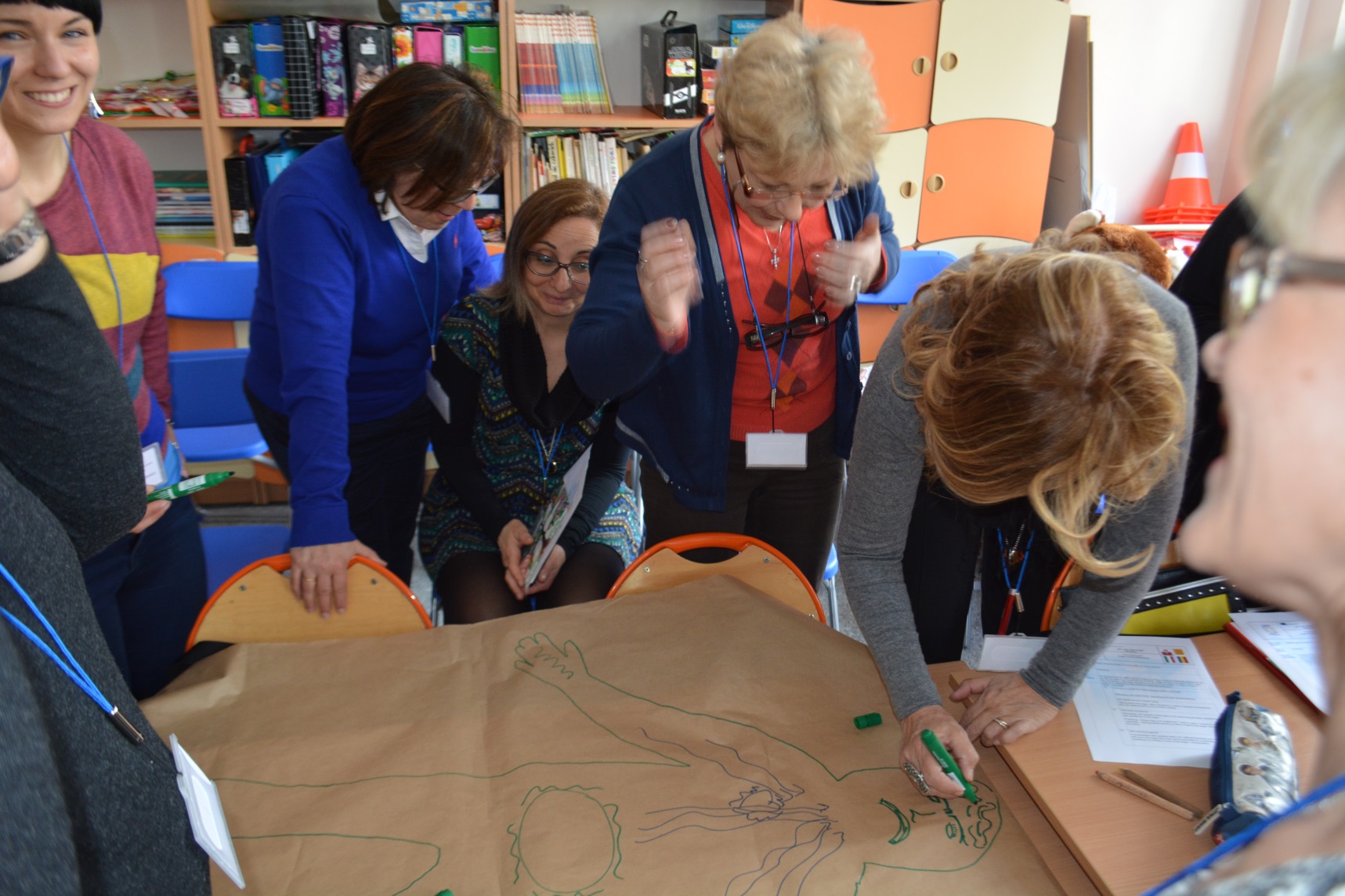 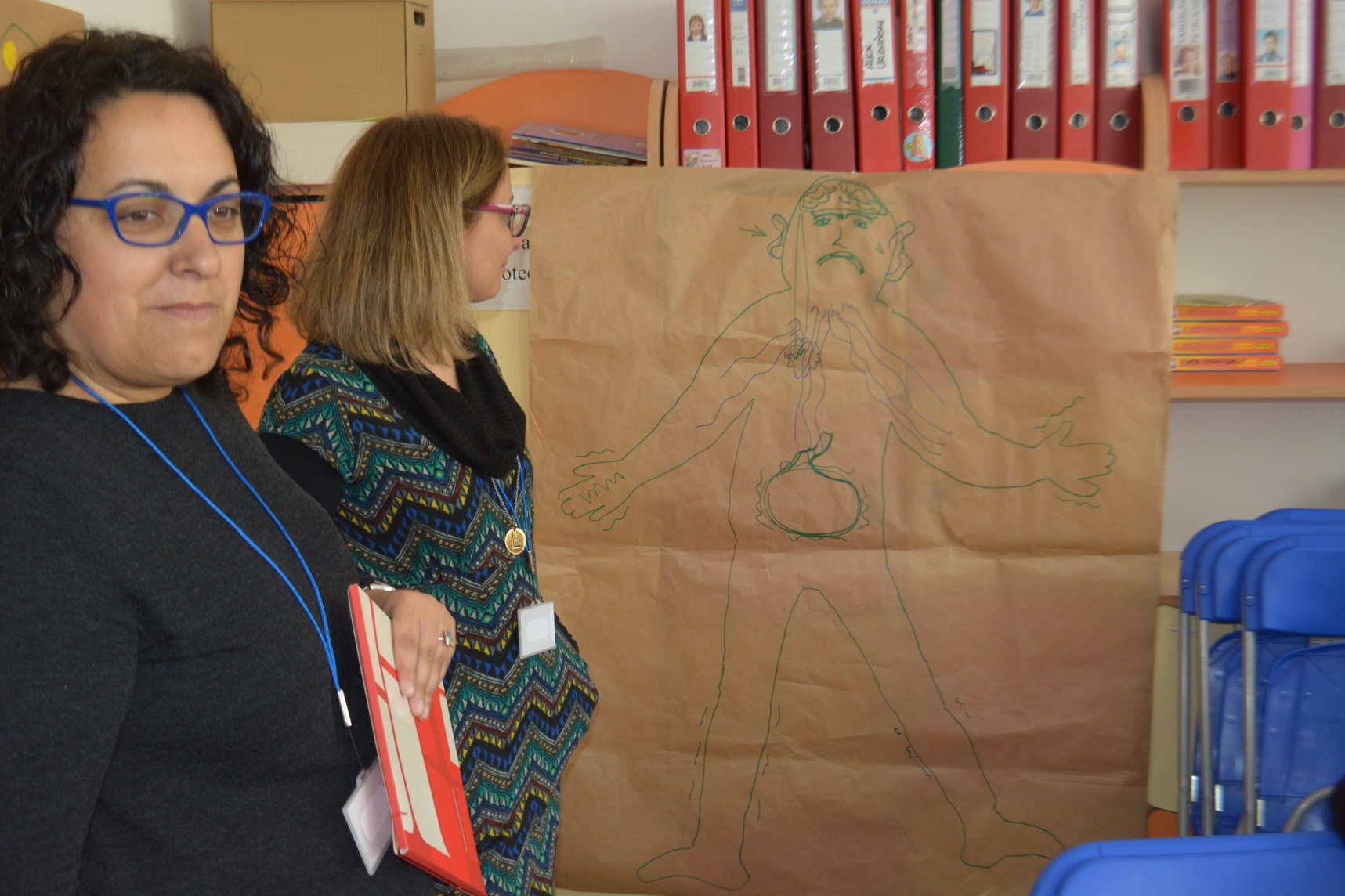 Shut your anger in the box
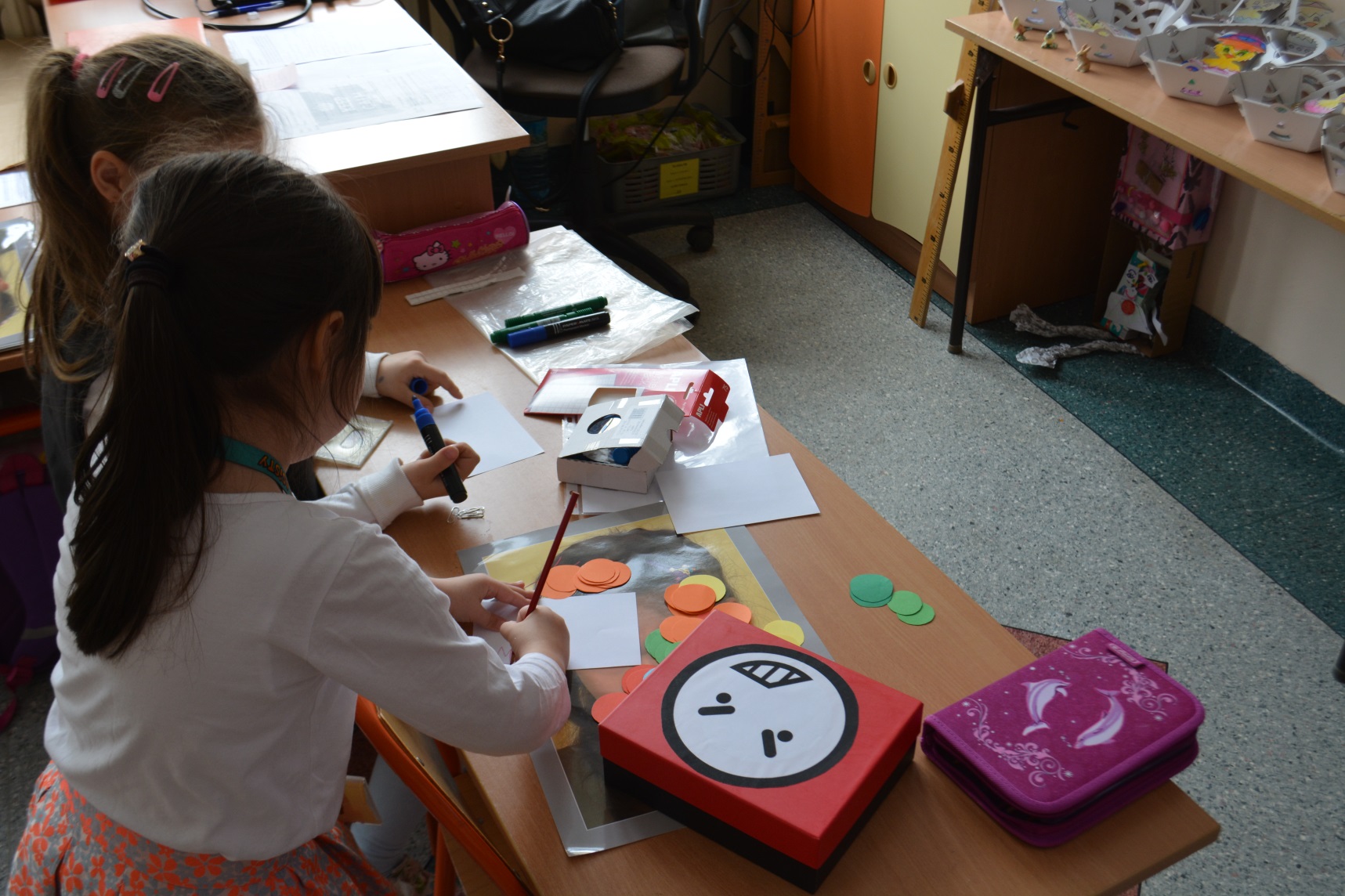 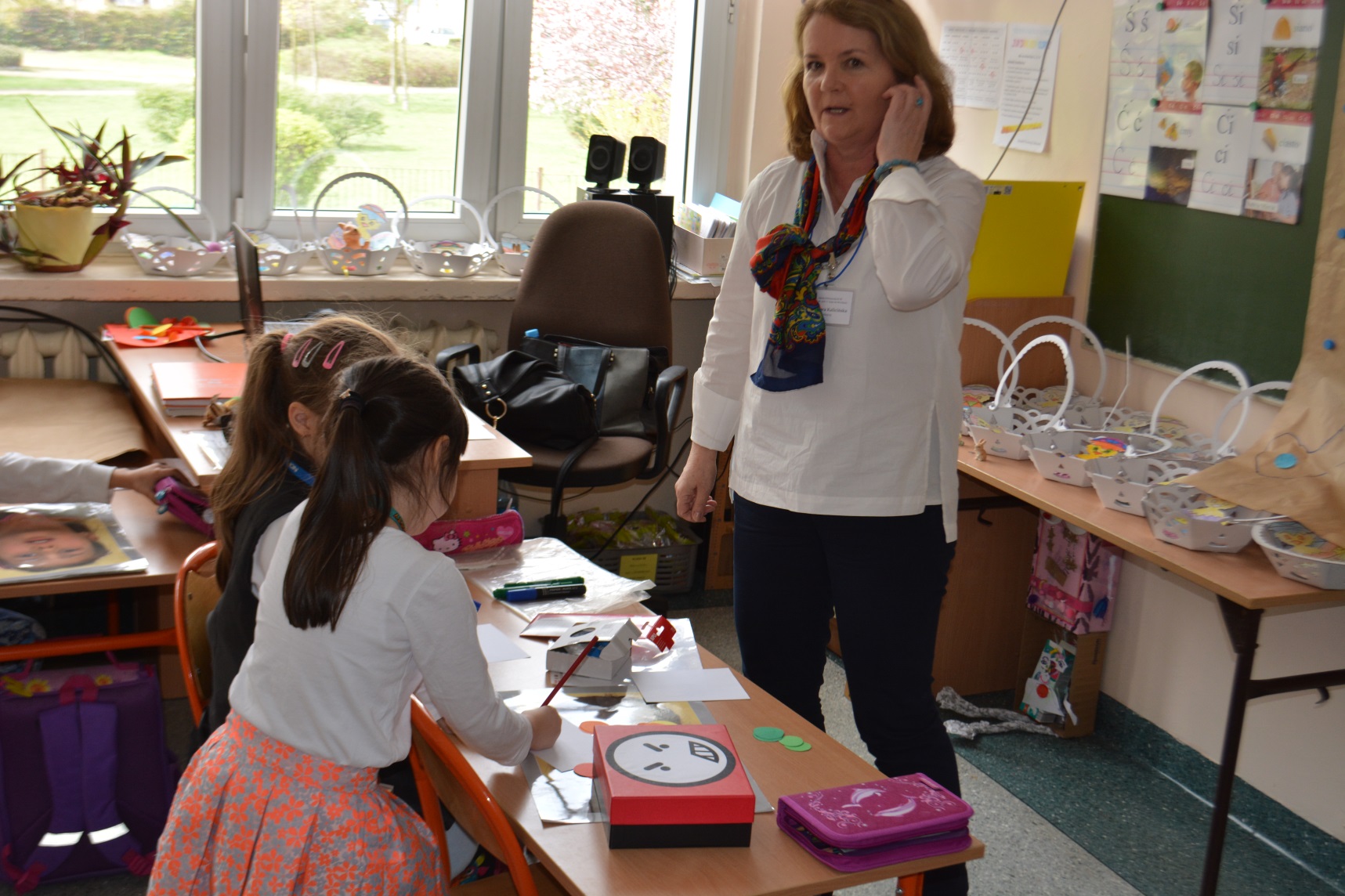 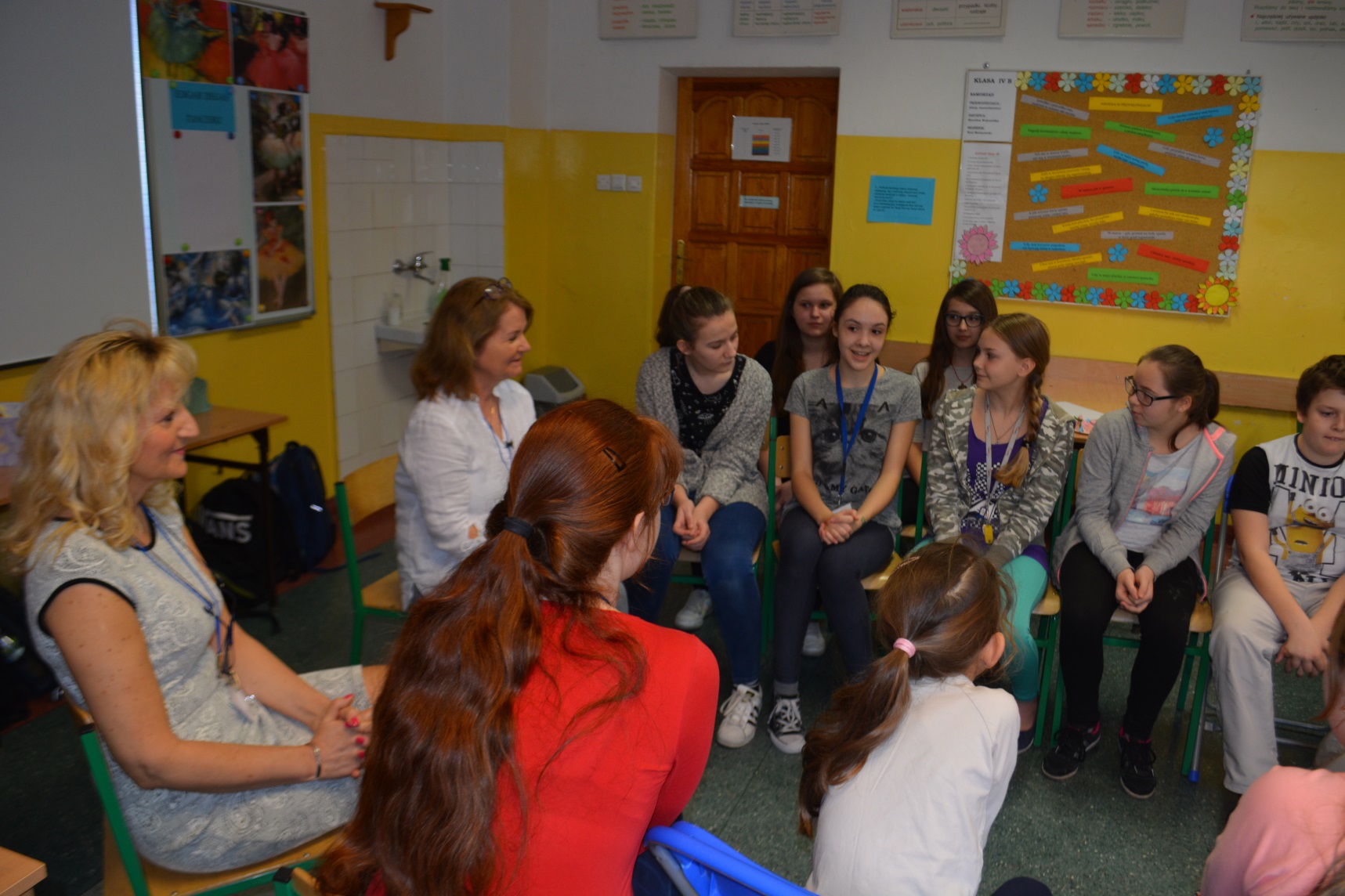 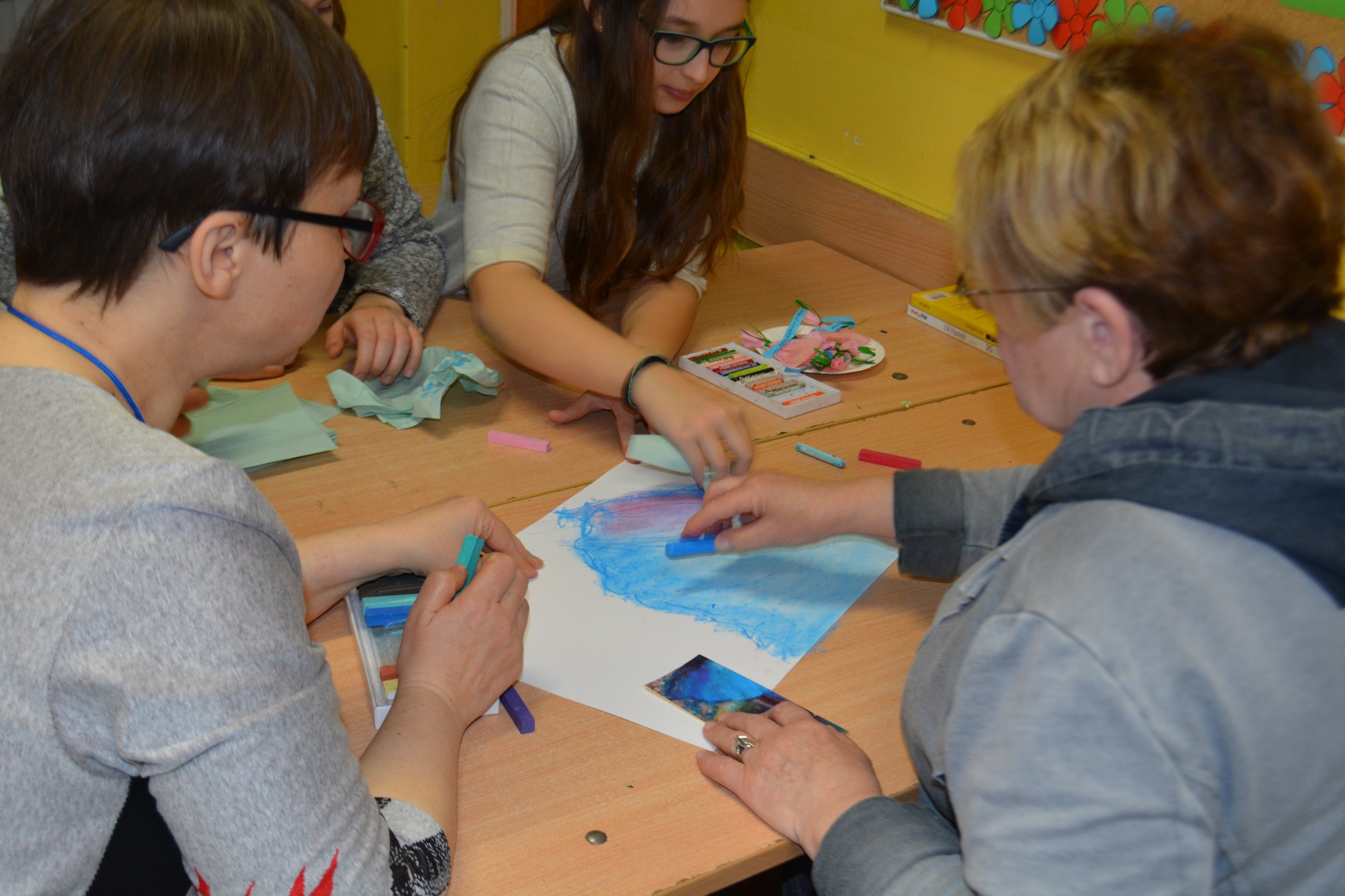 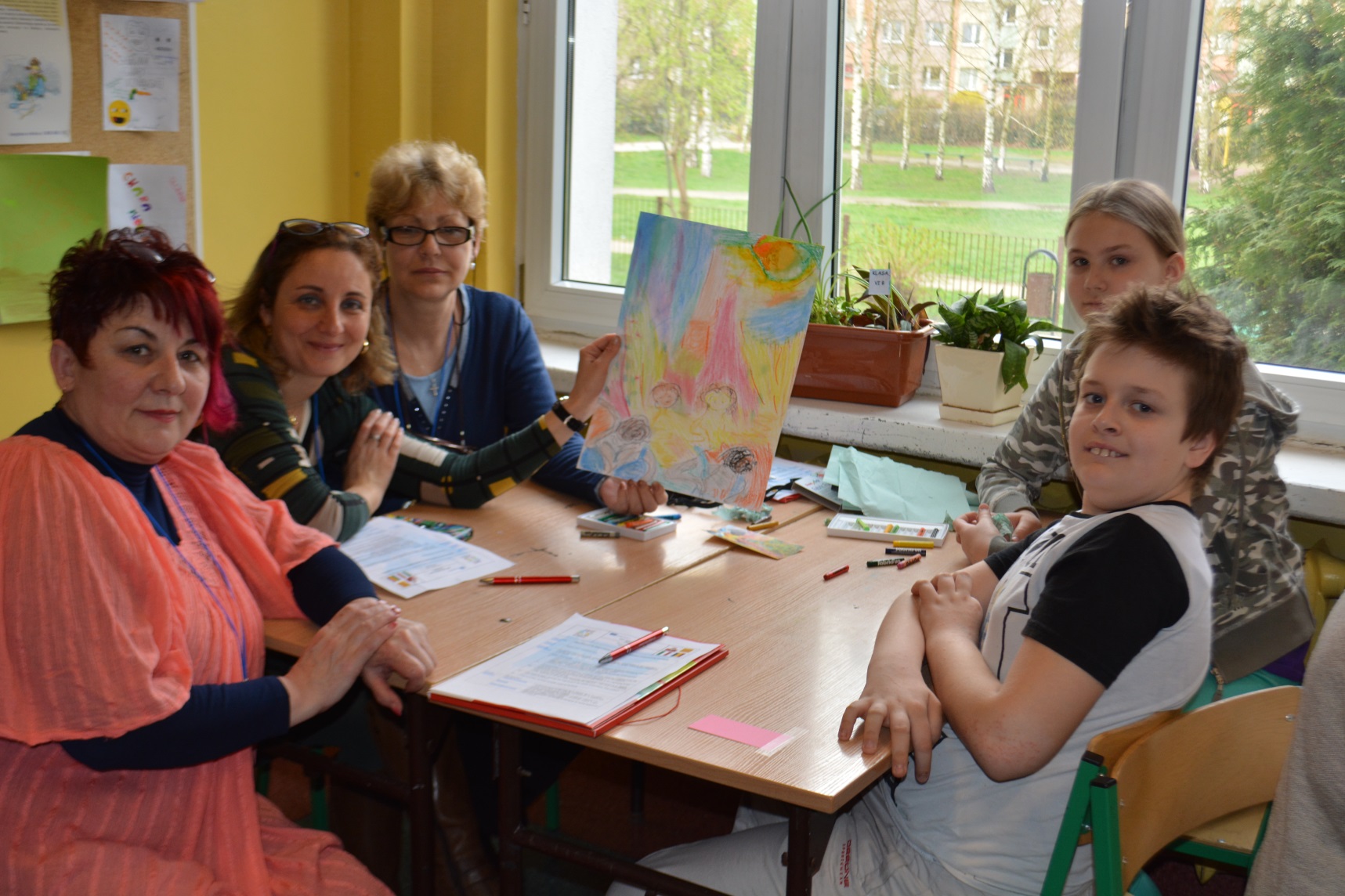 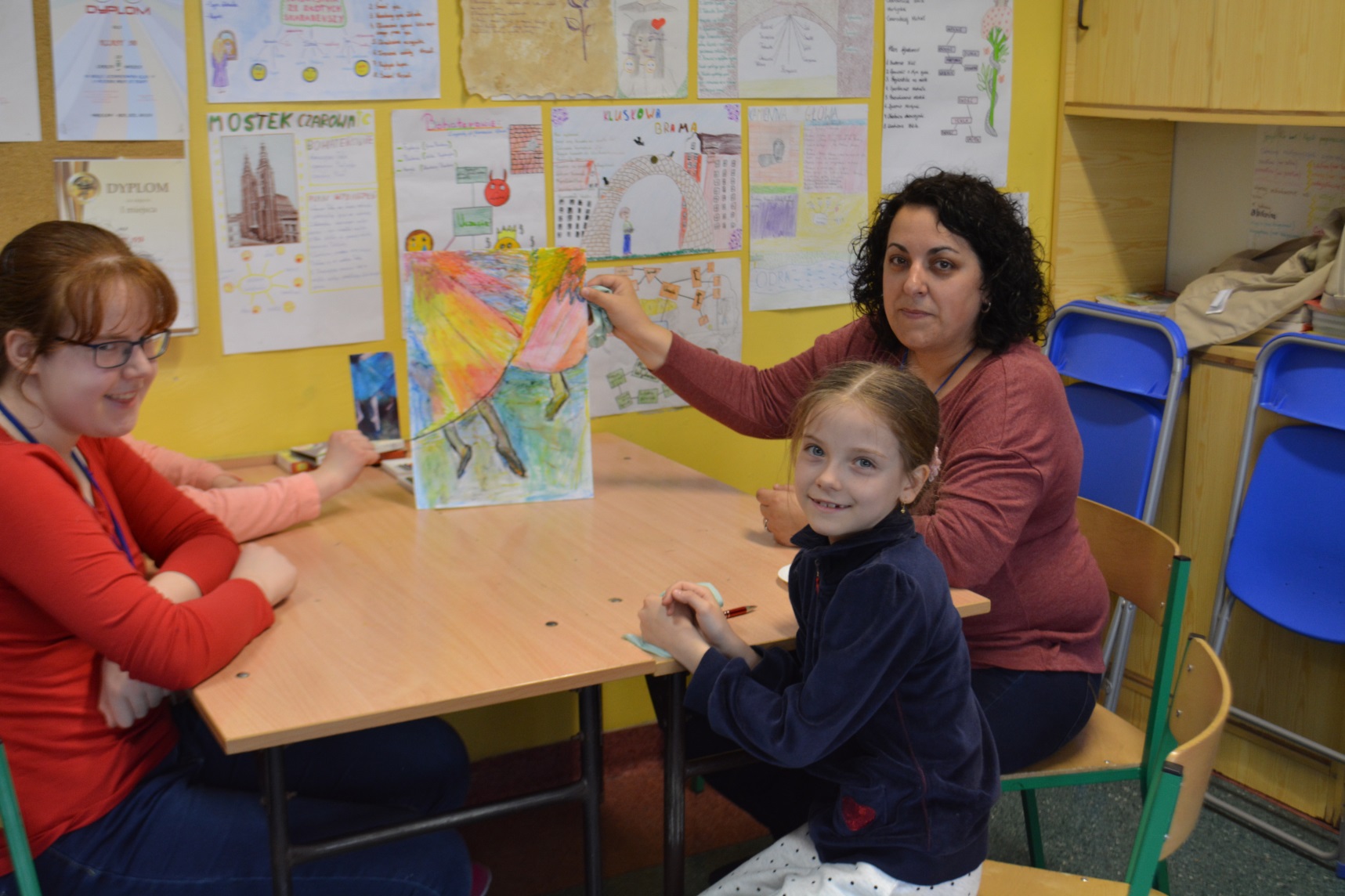 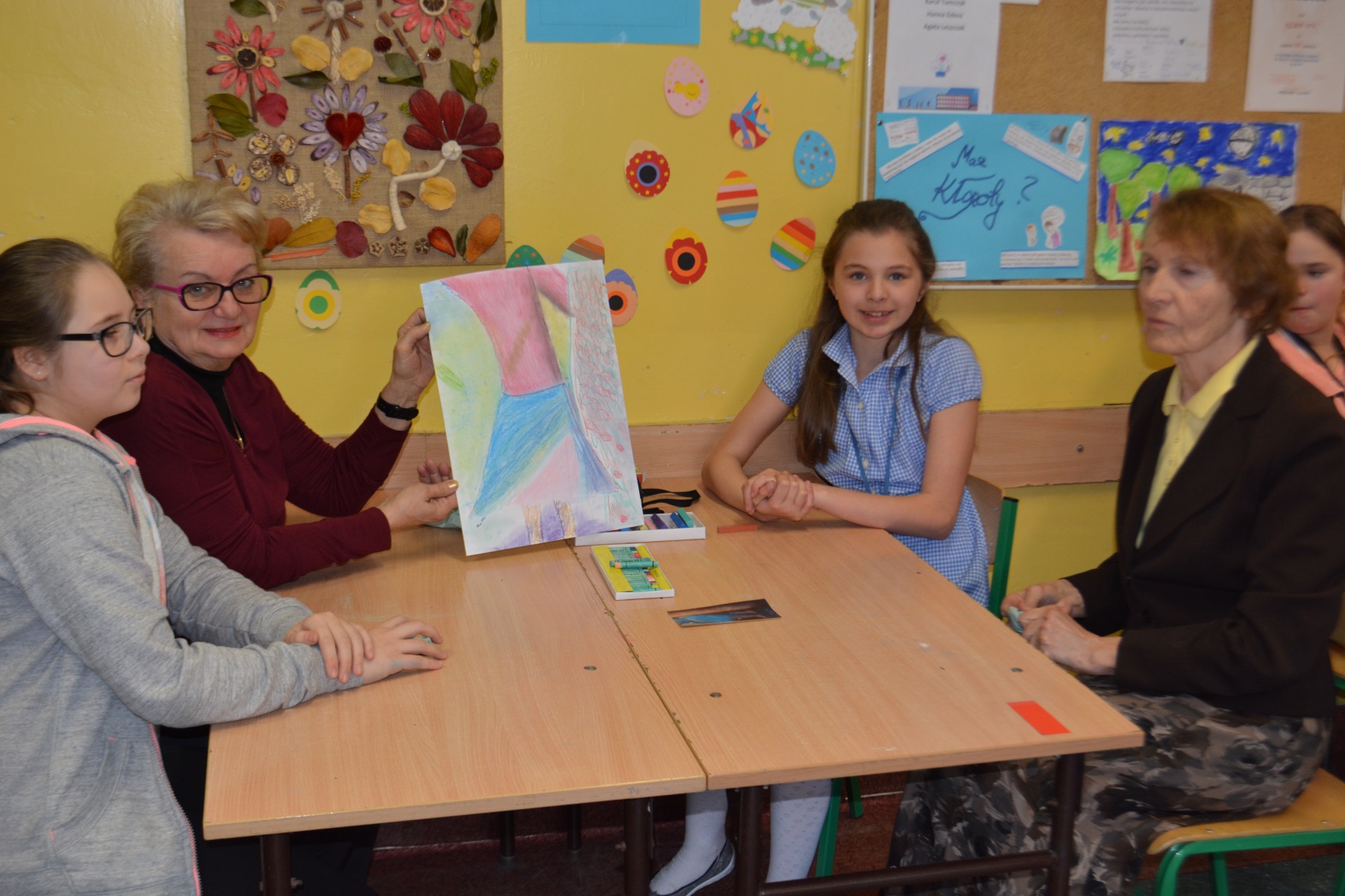 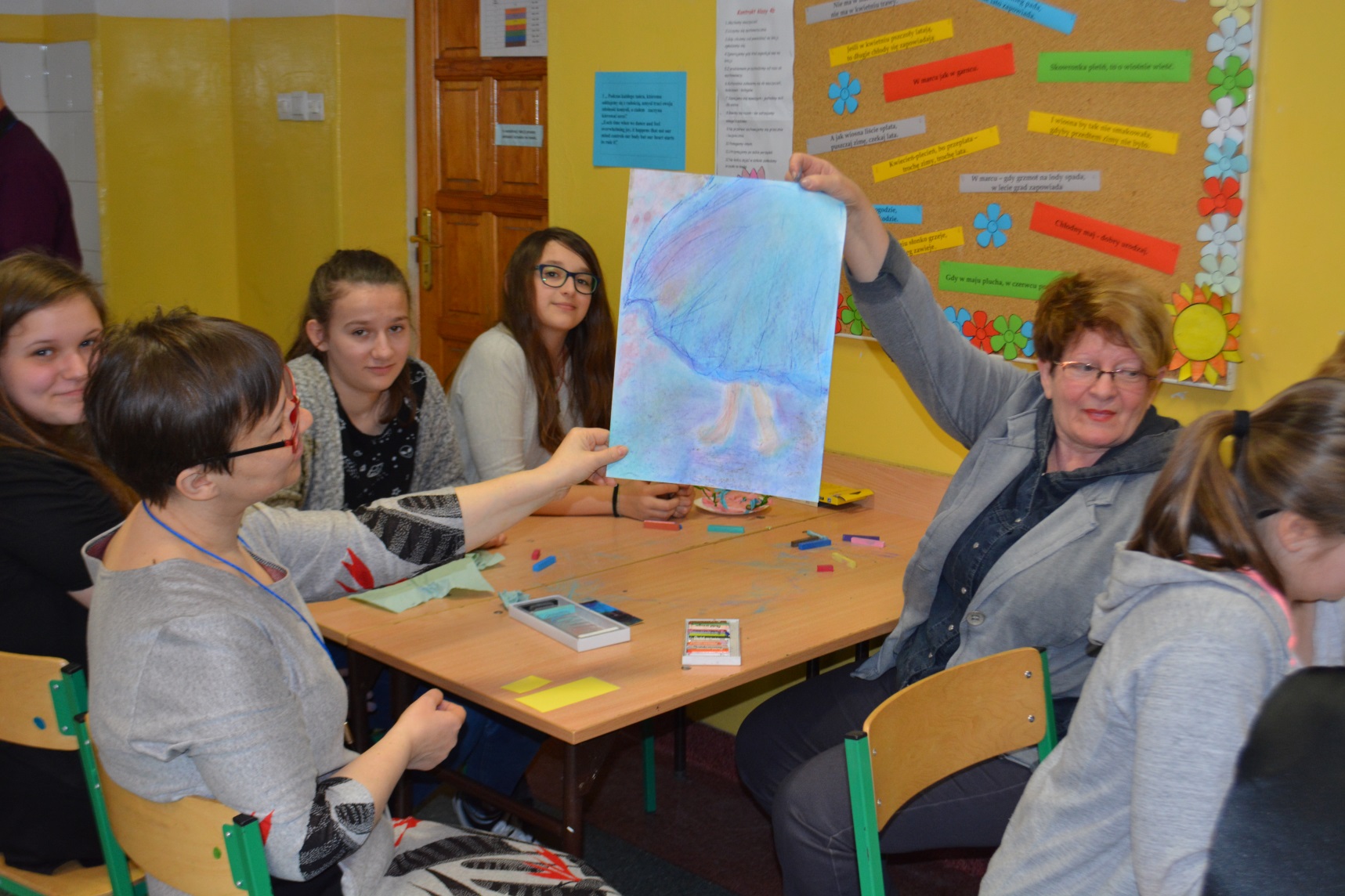 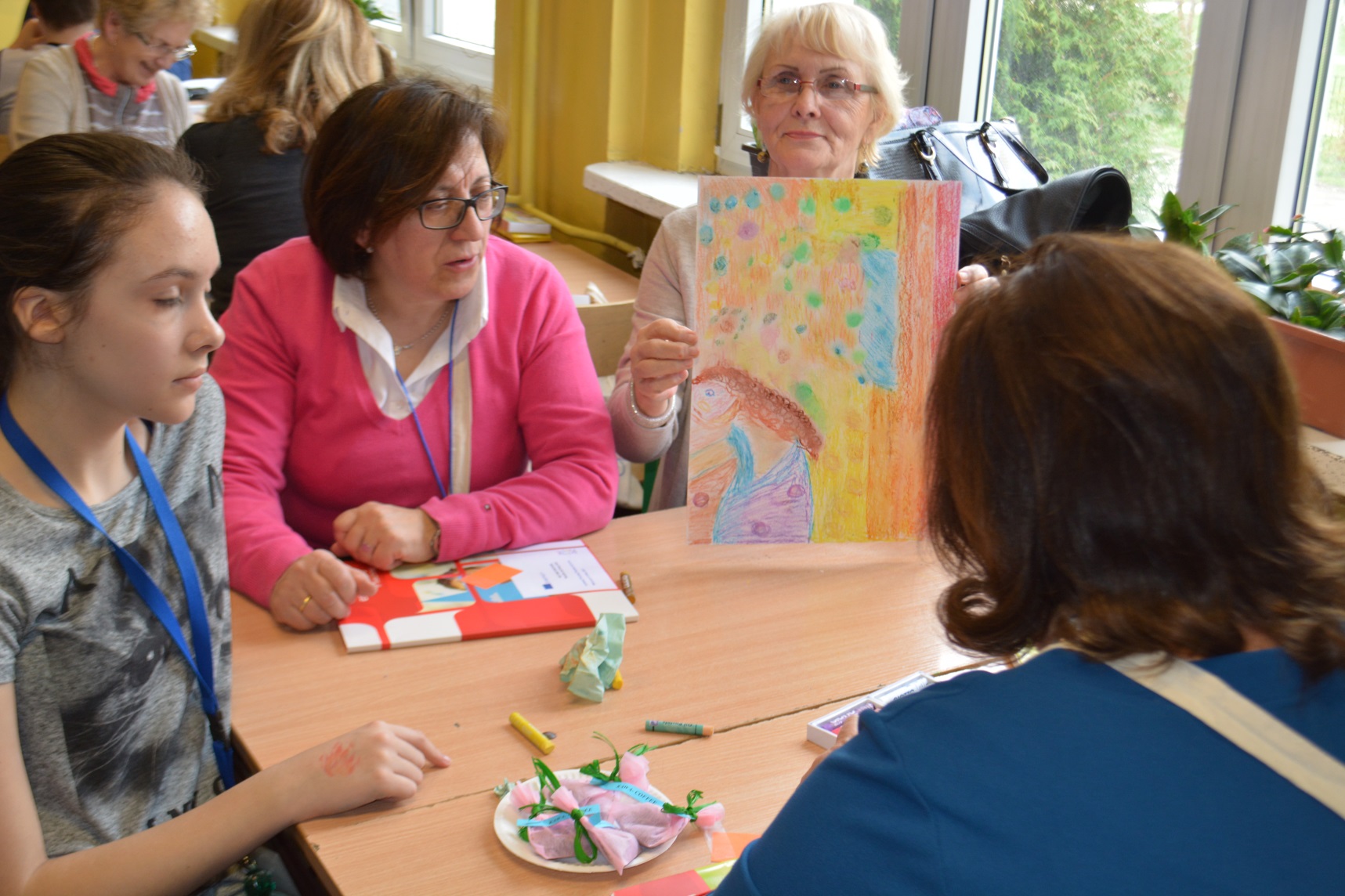 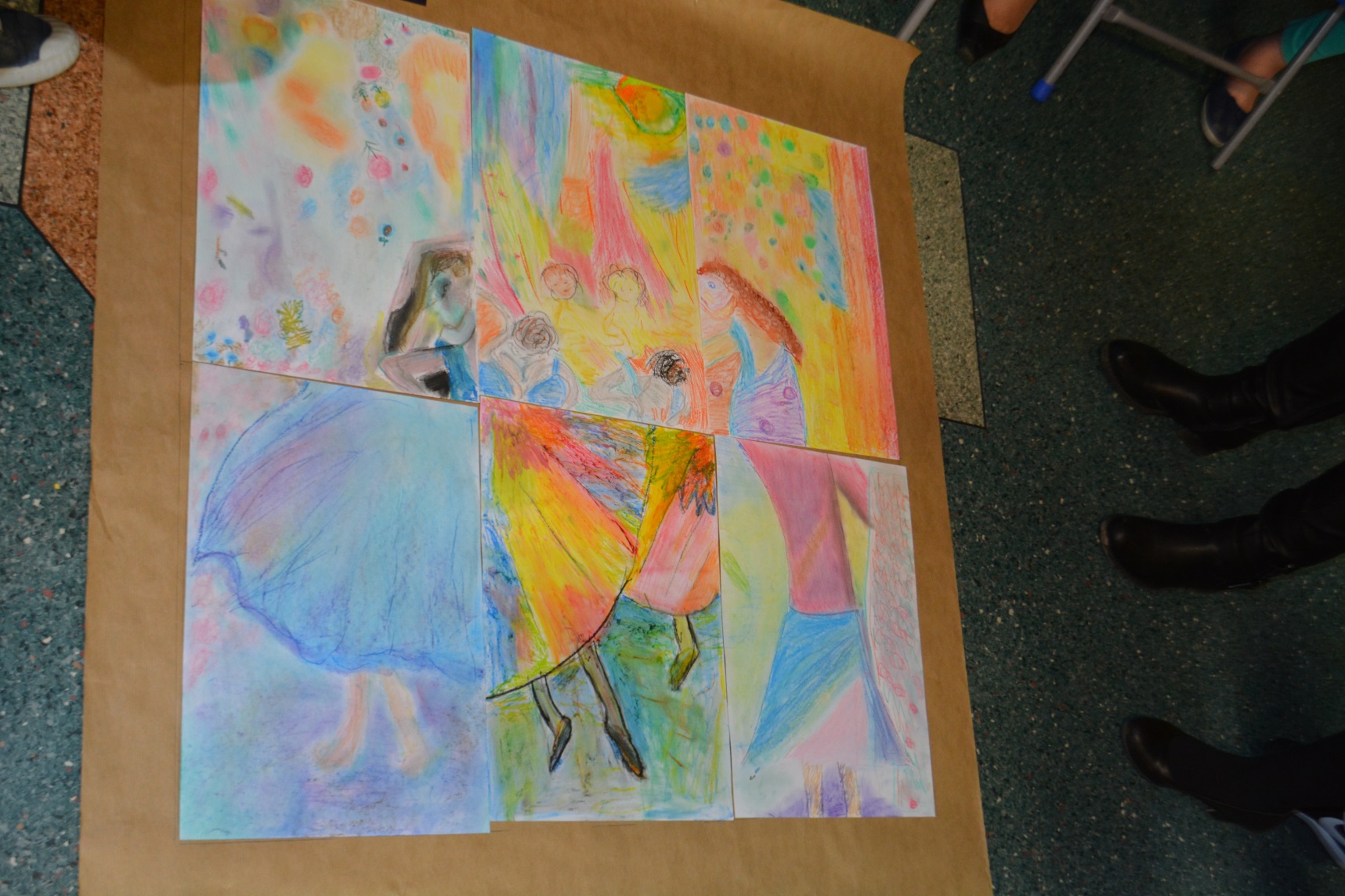 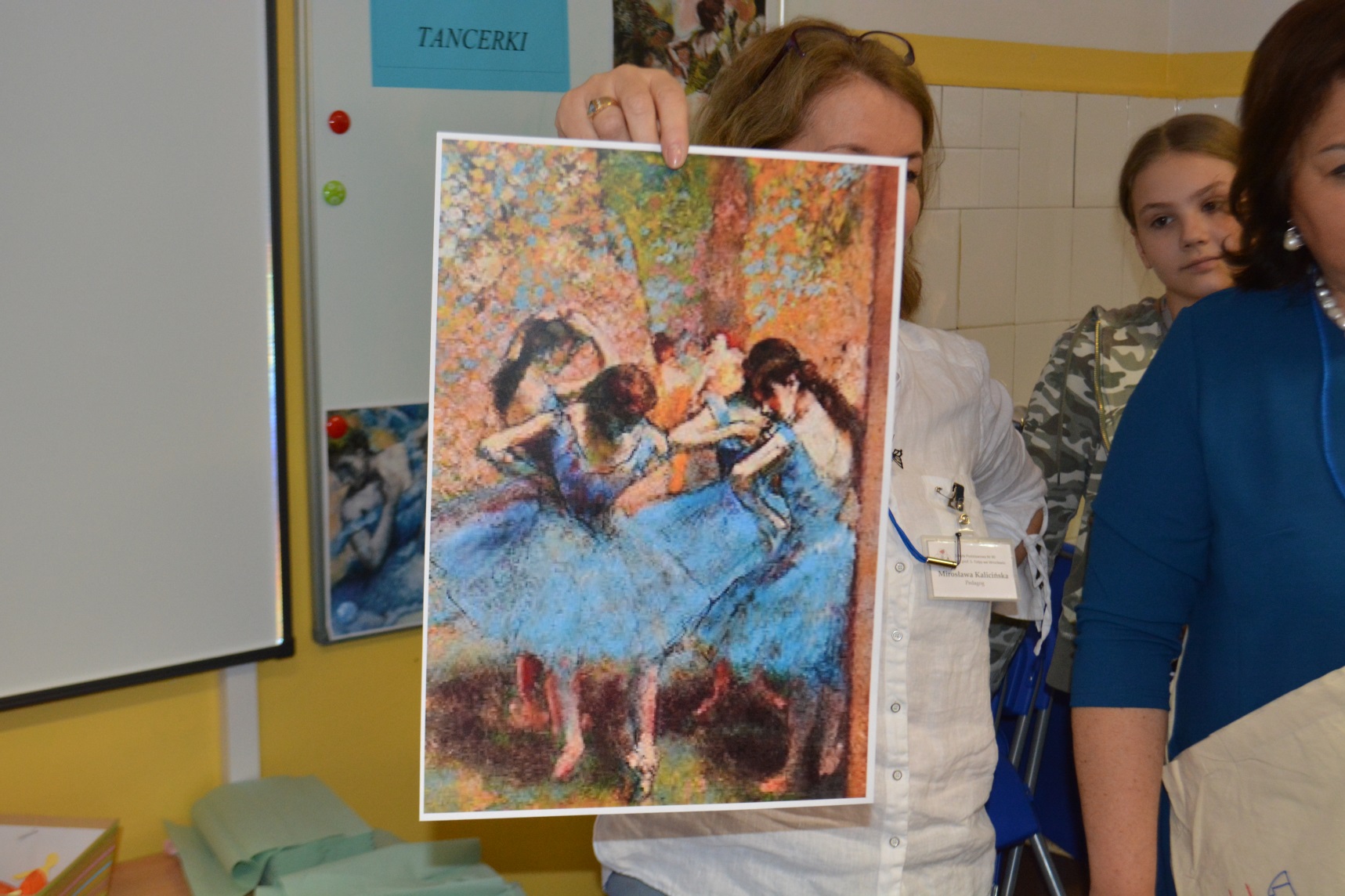 Teaching through music
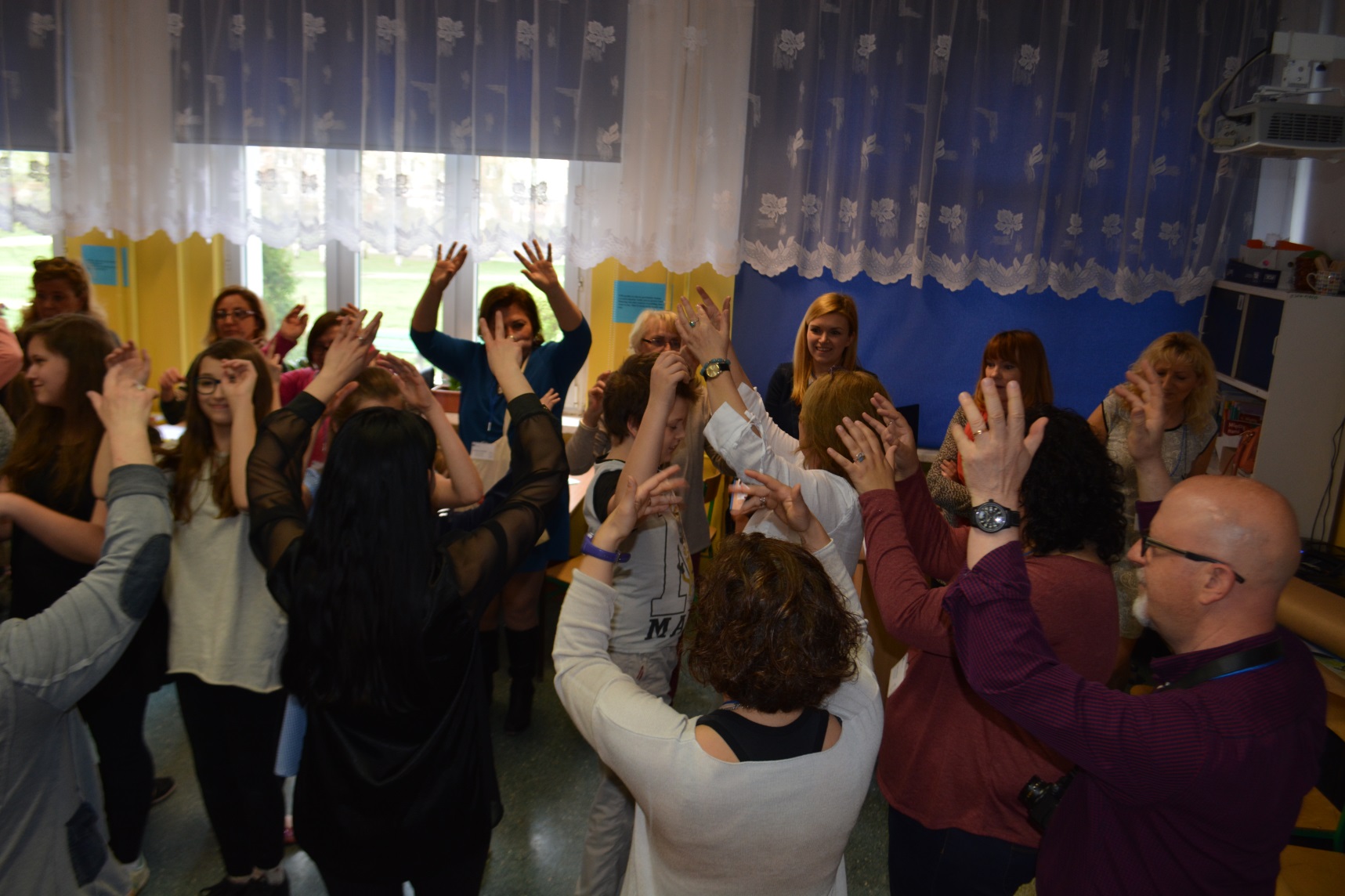 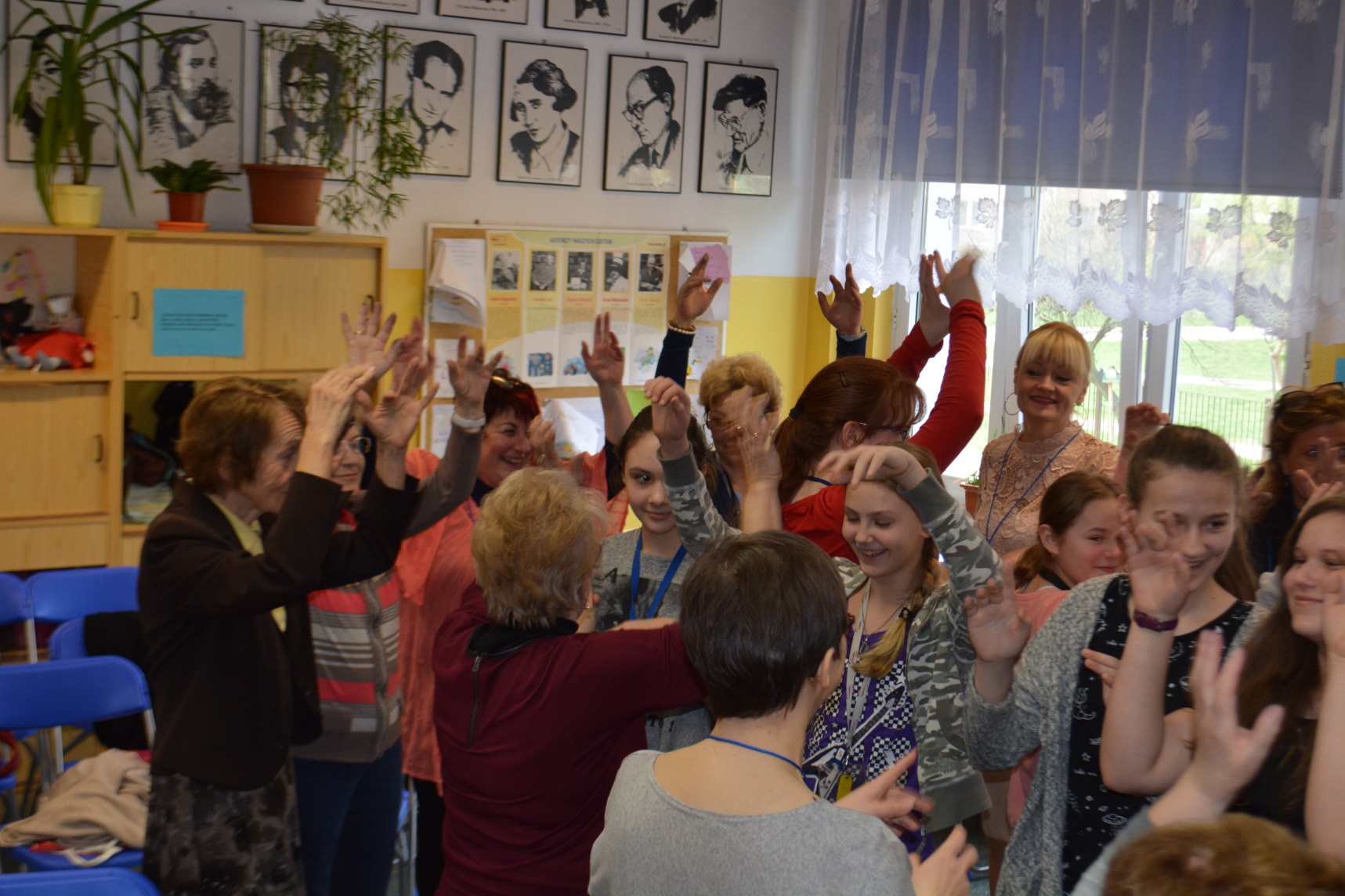 Destination Imagination
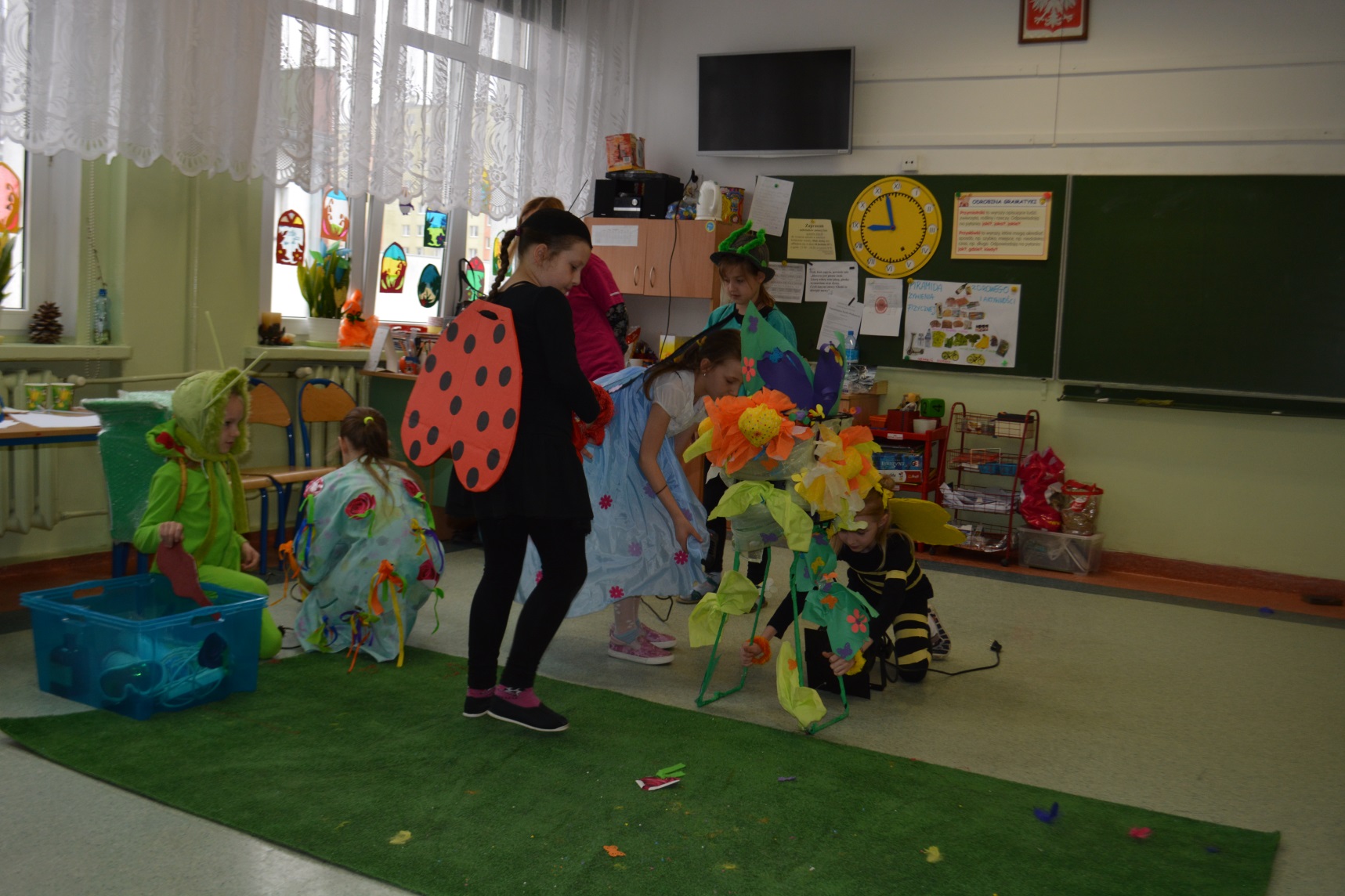 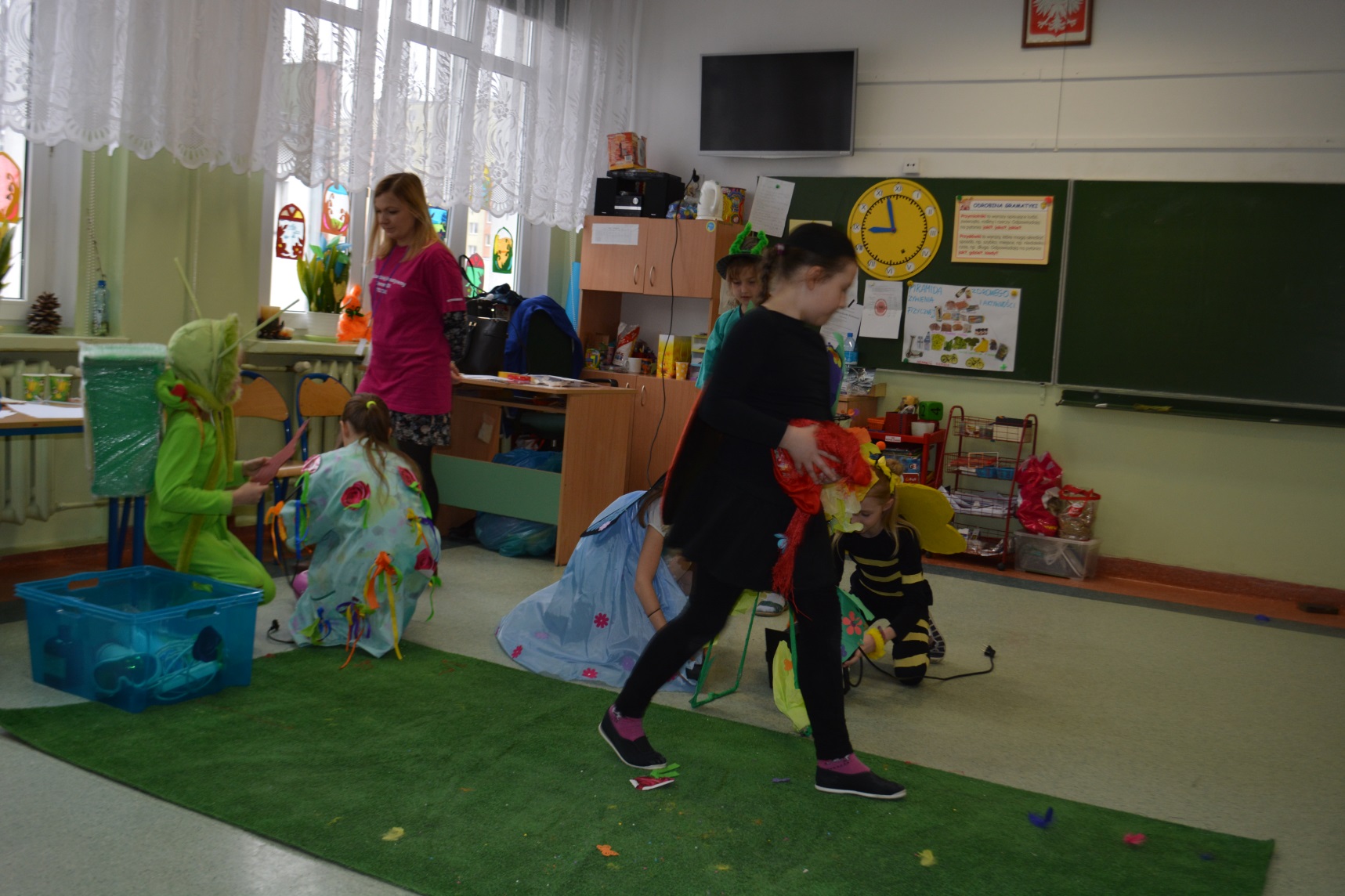 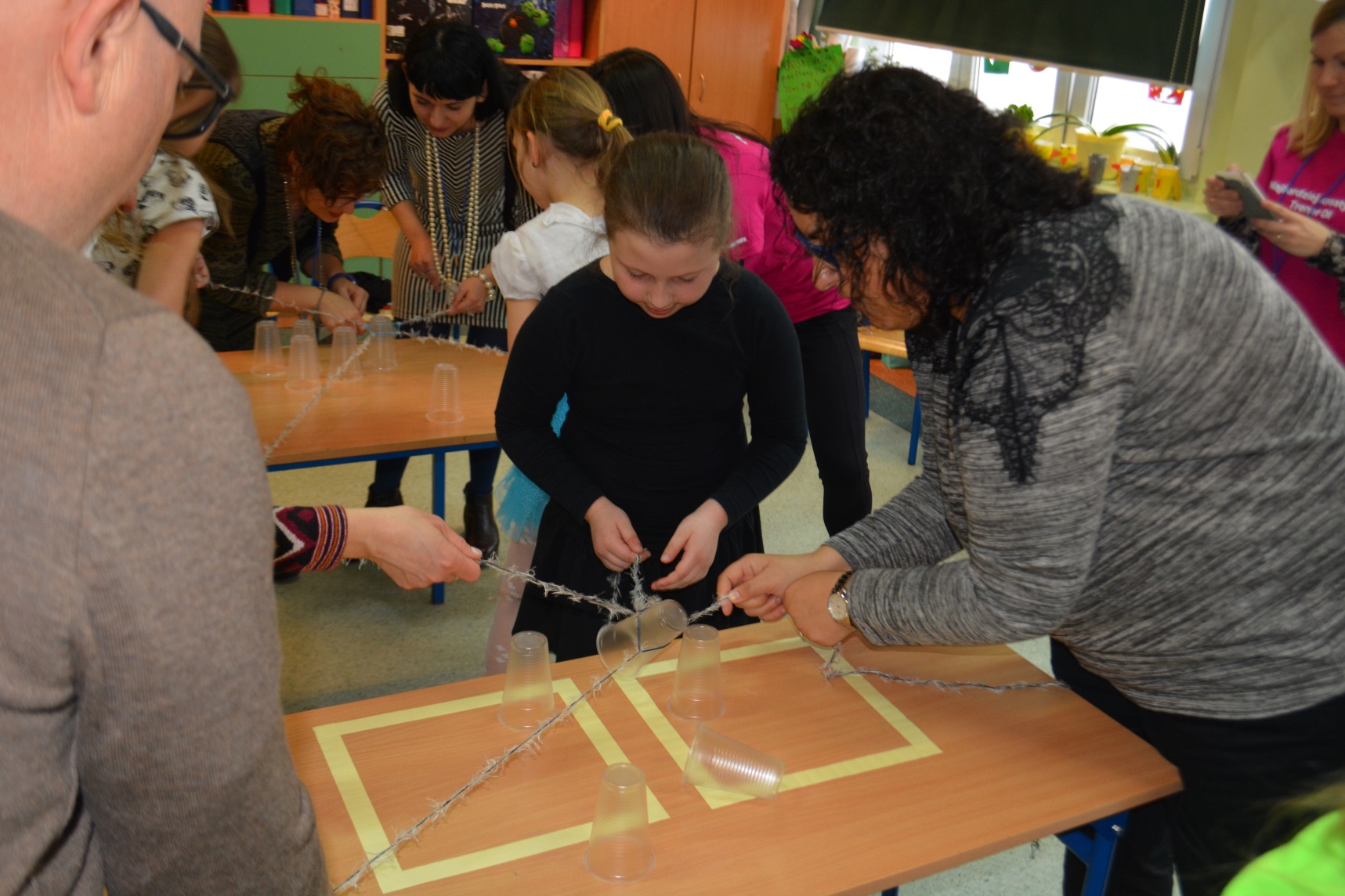 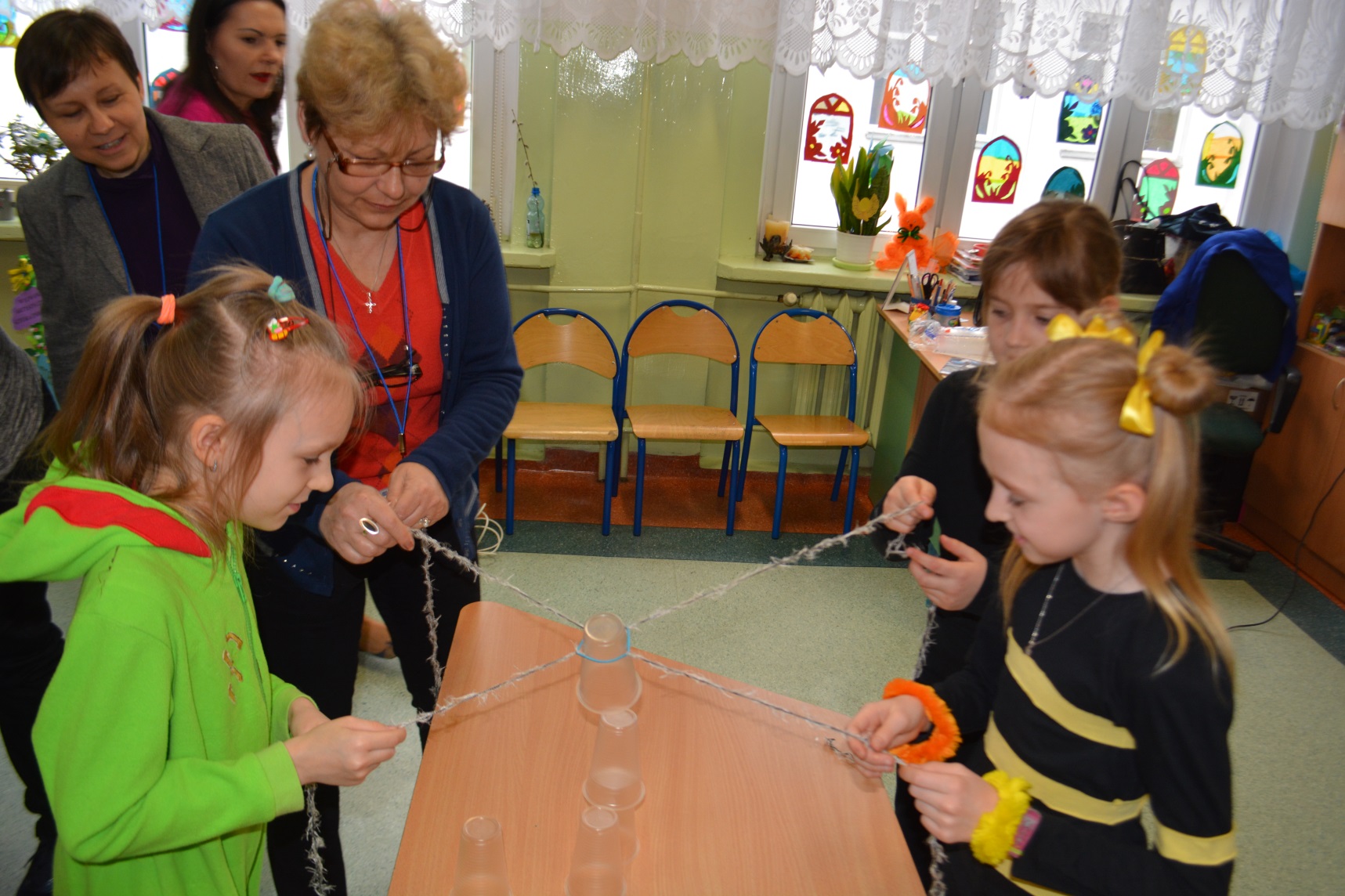 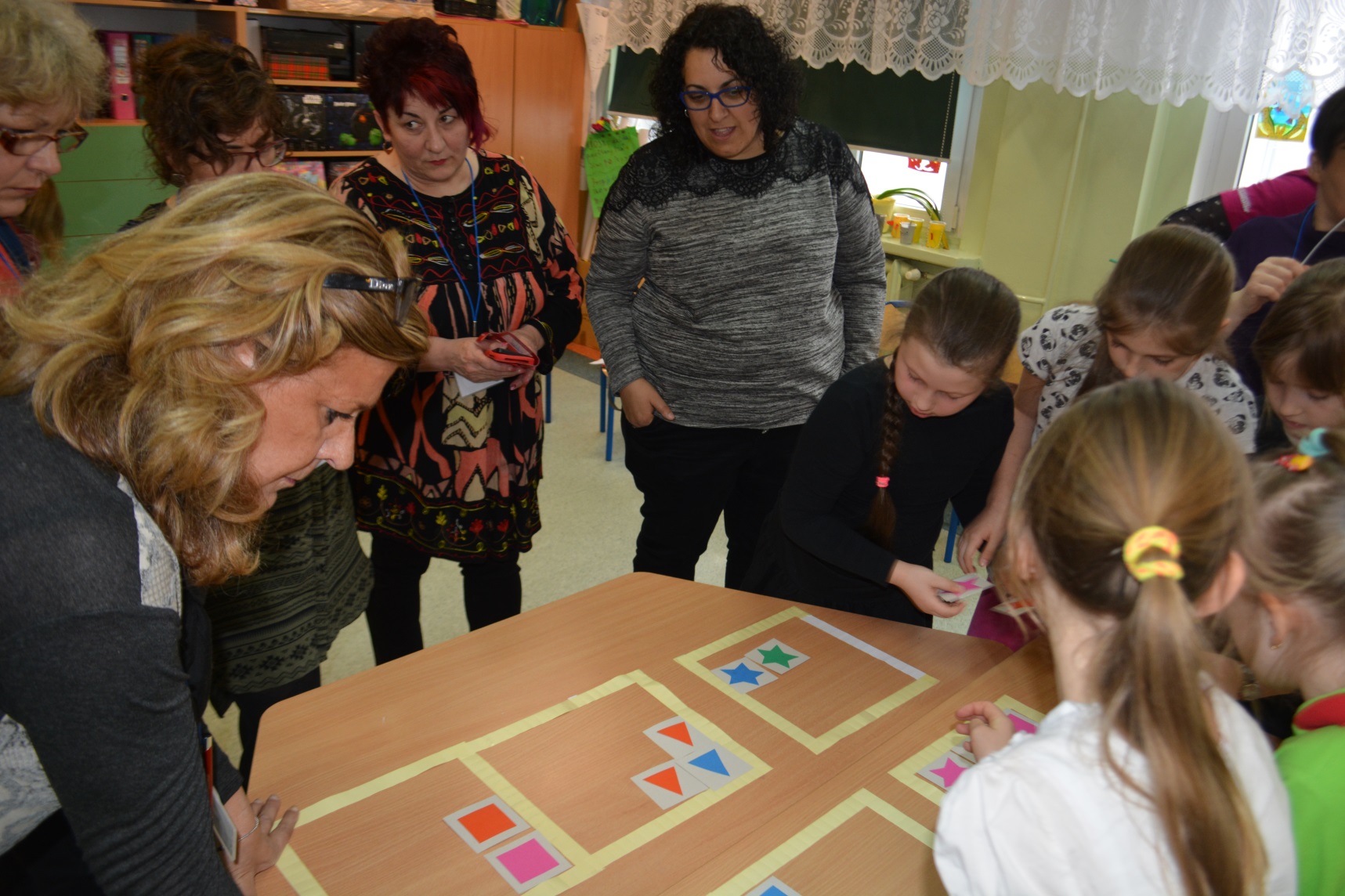 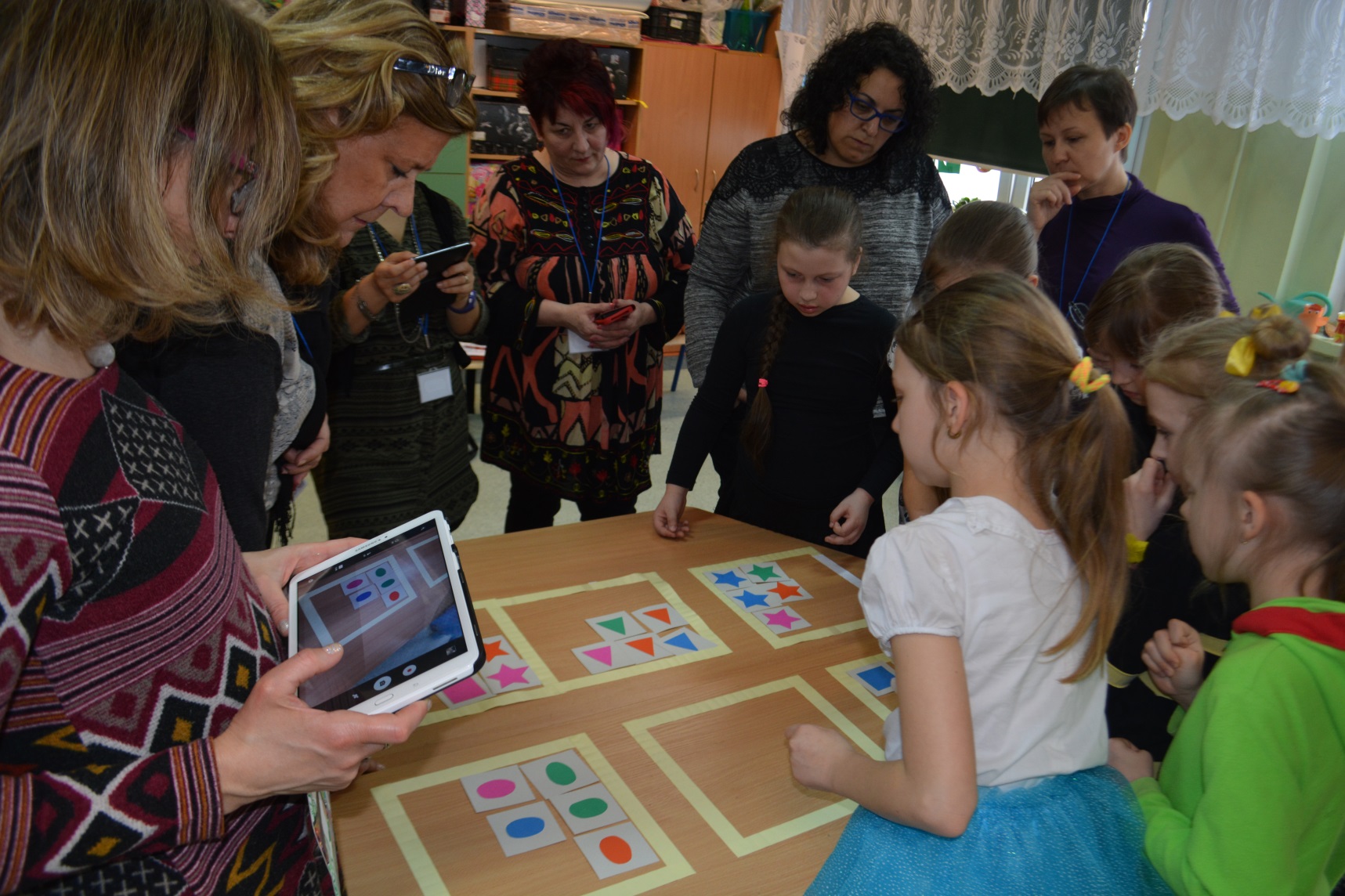 Kinesiology class
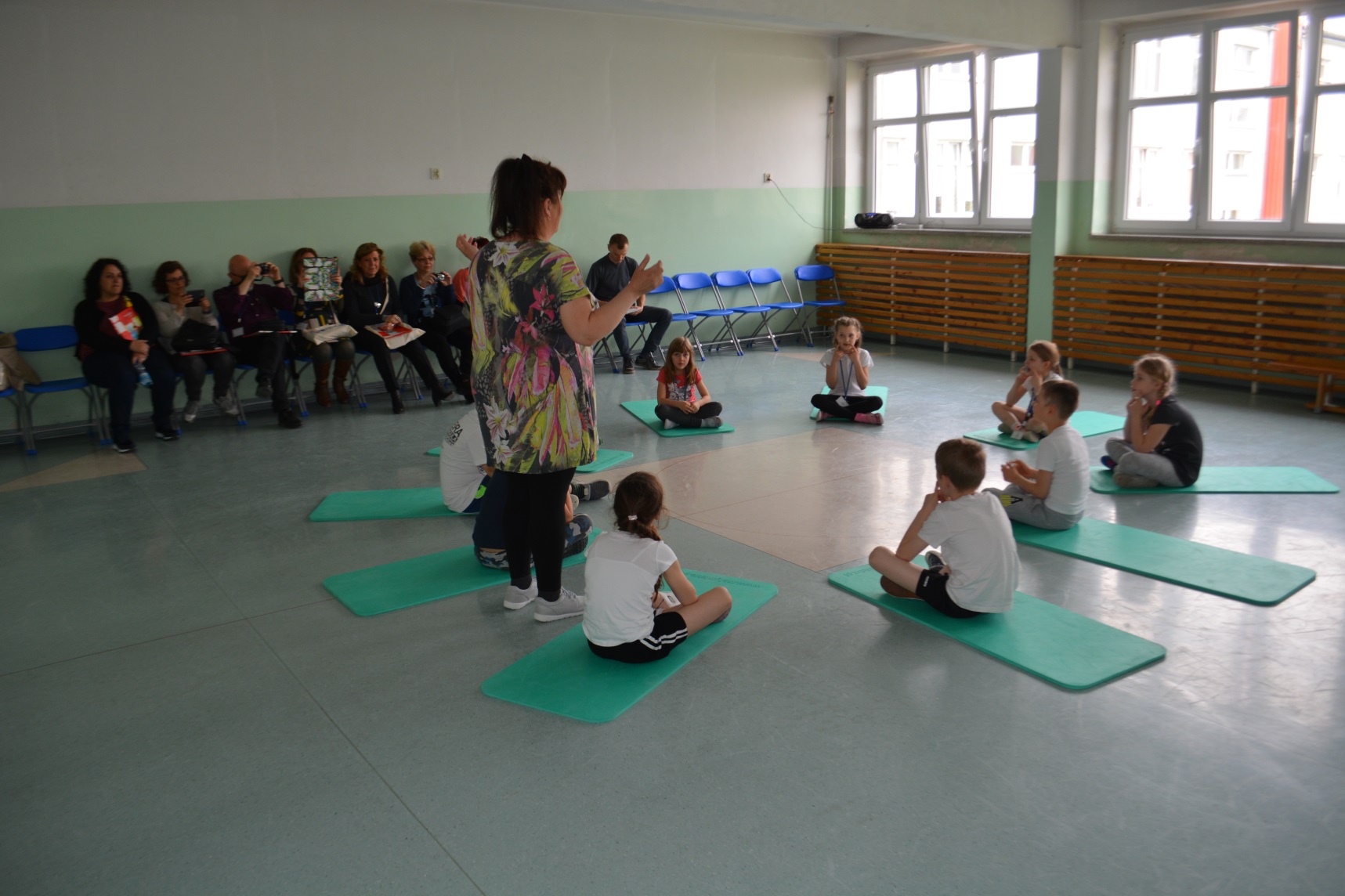 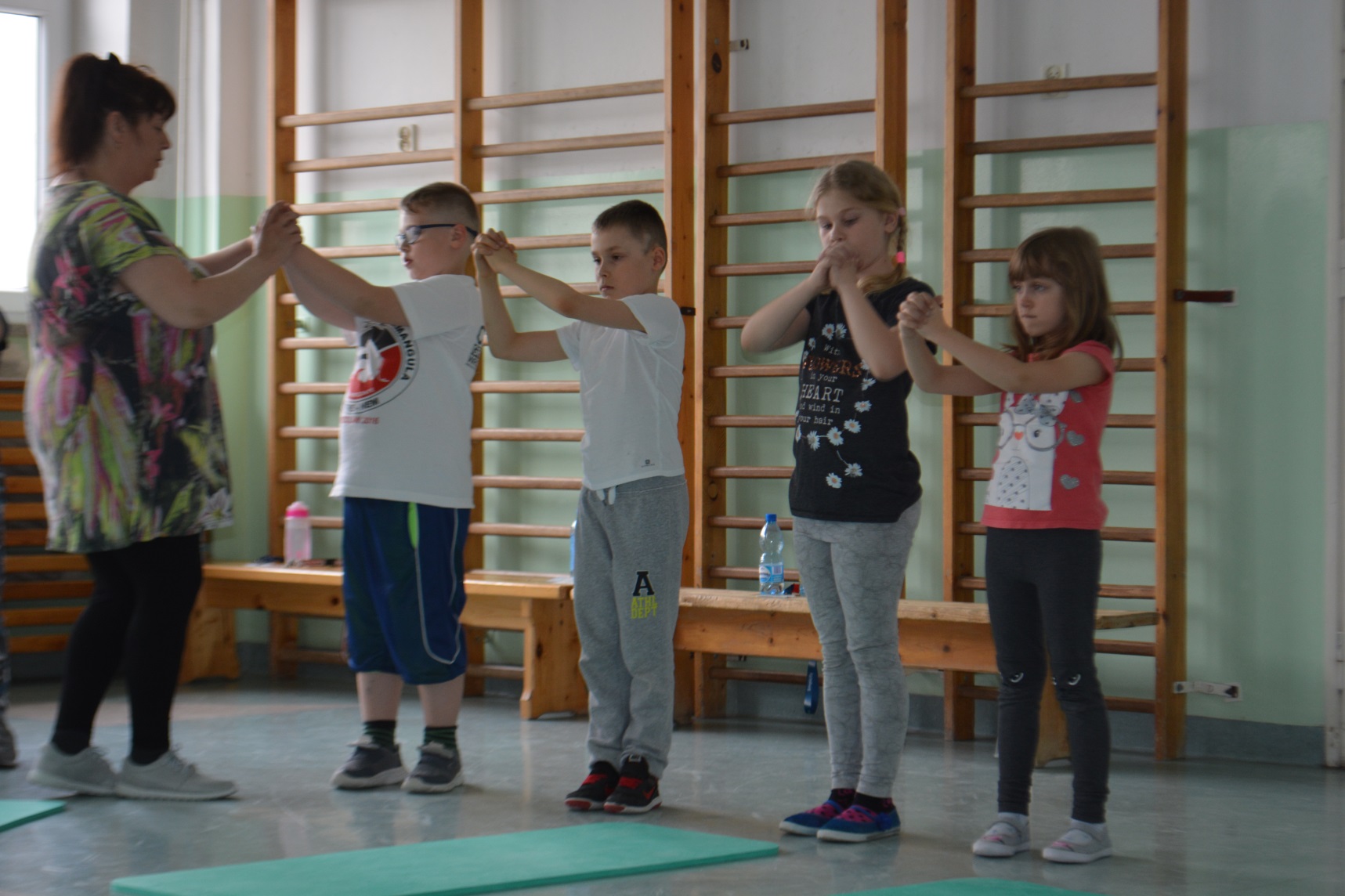 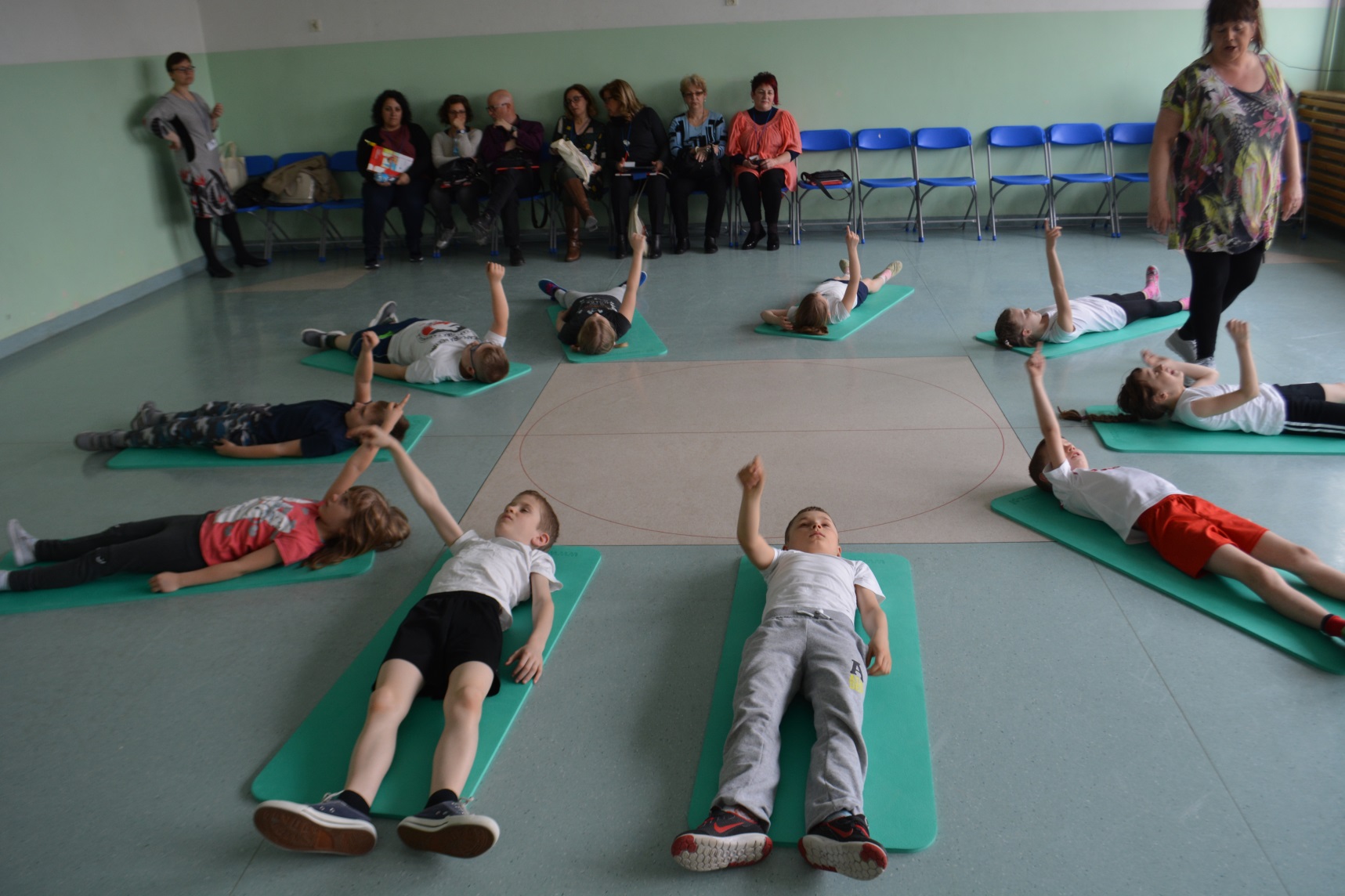 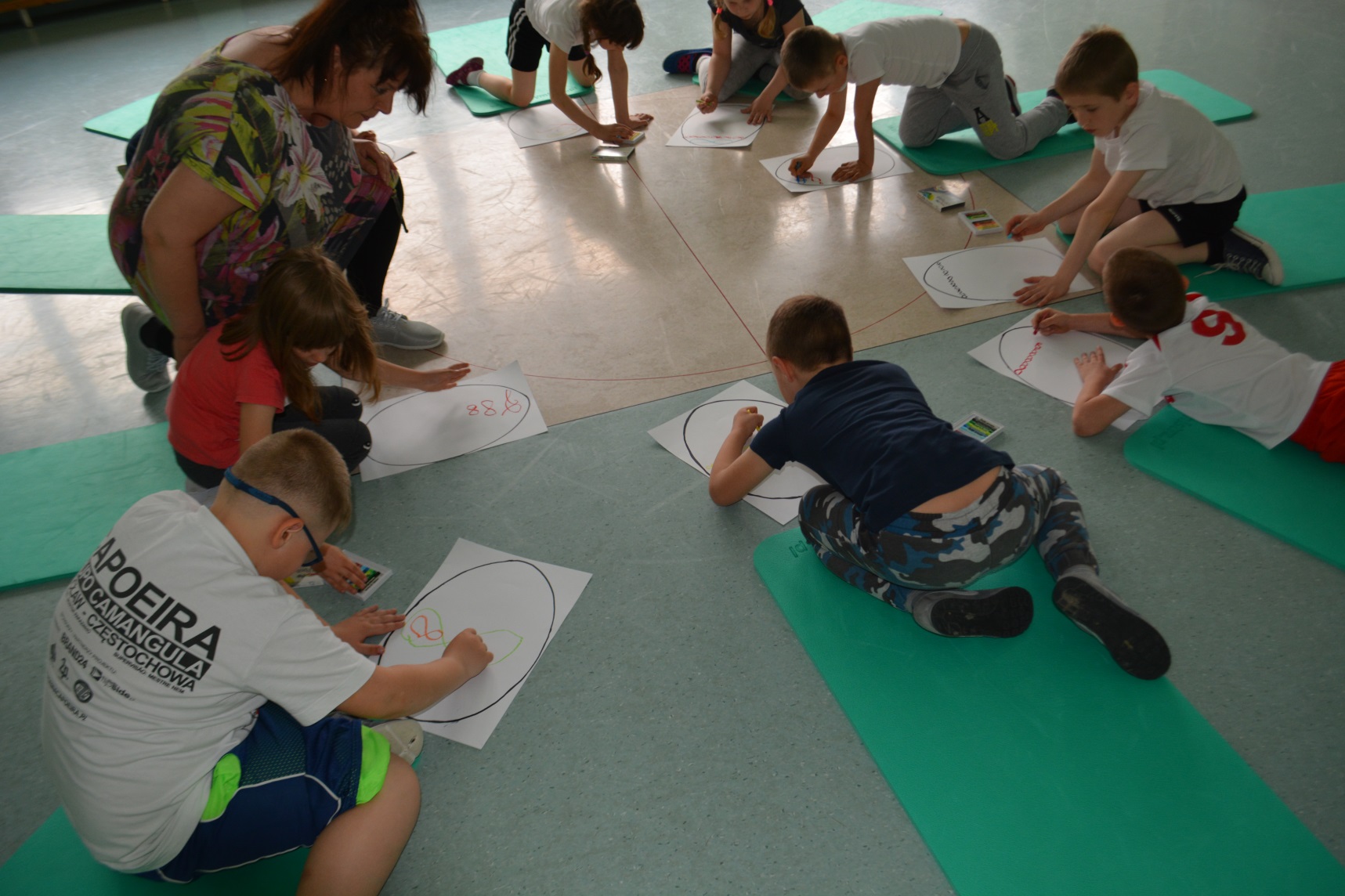 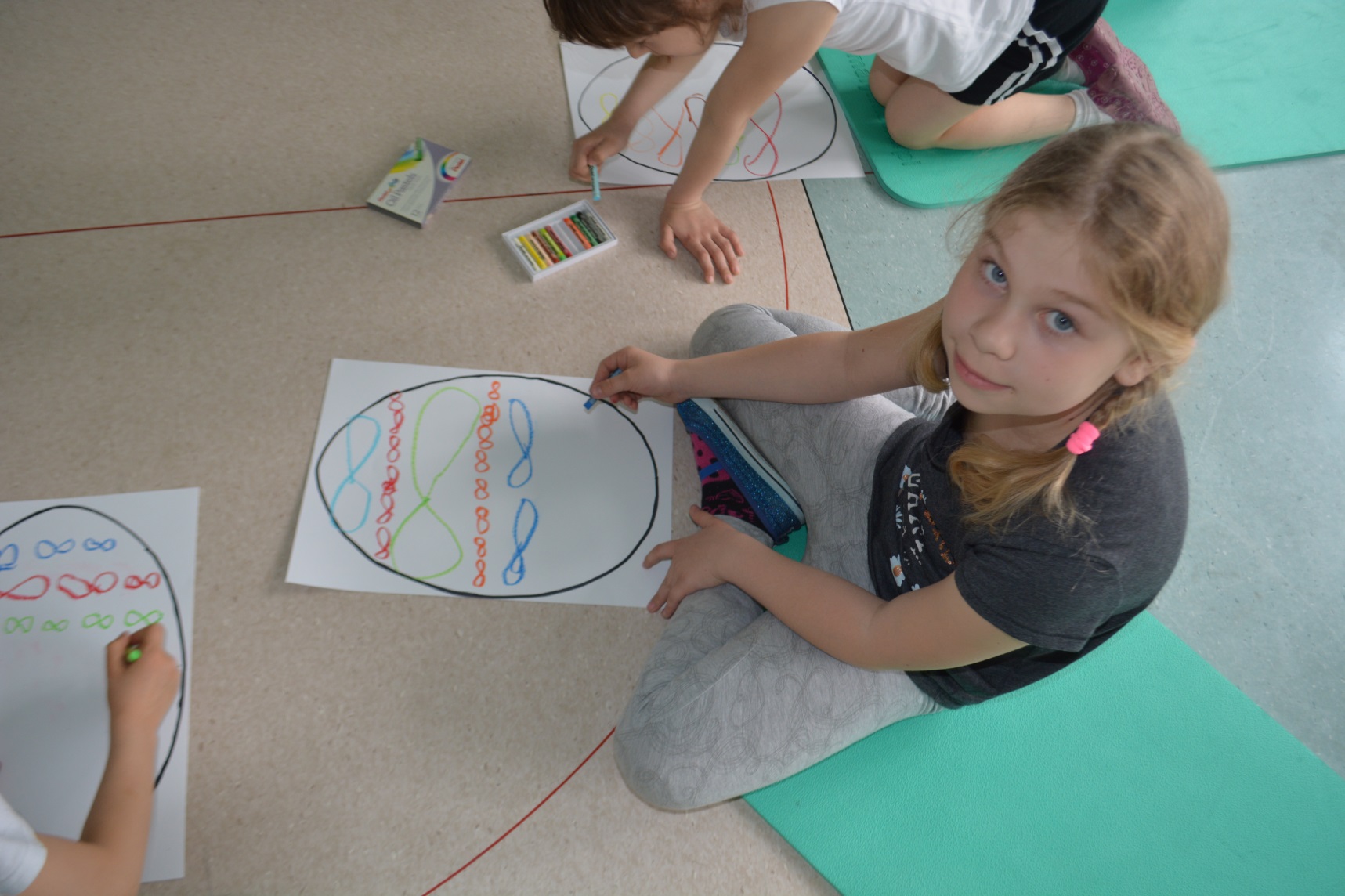 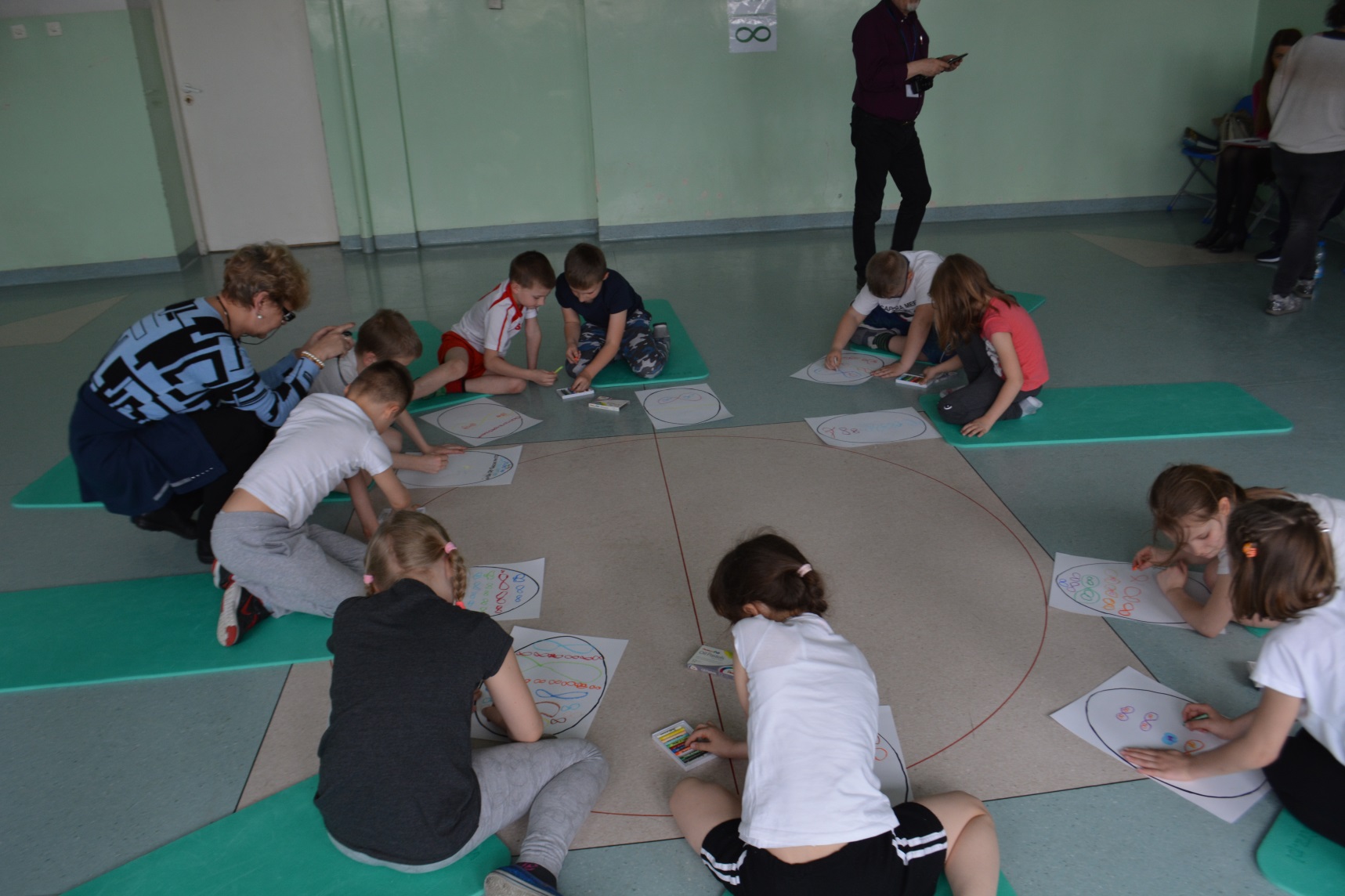 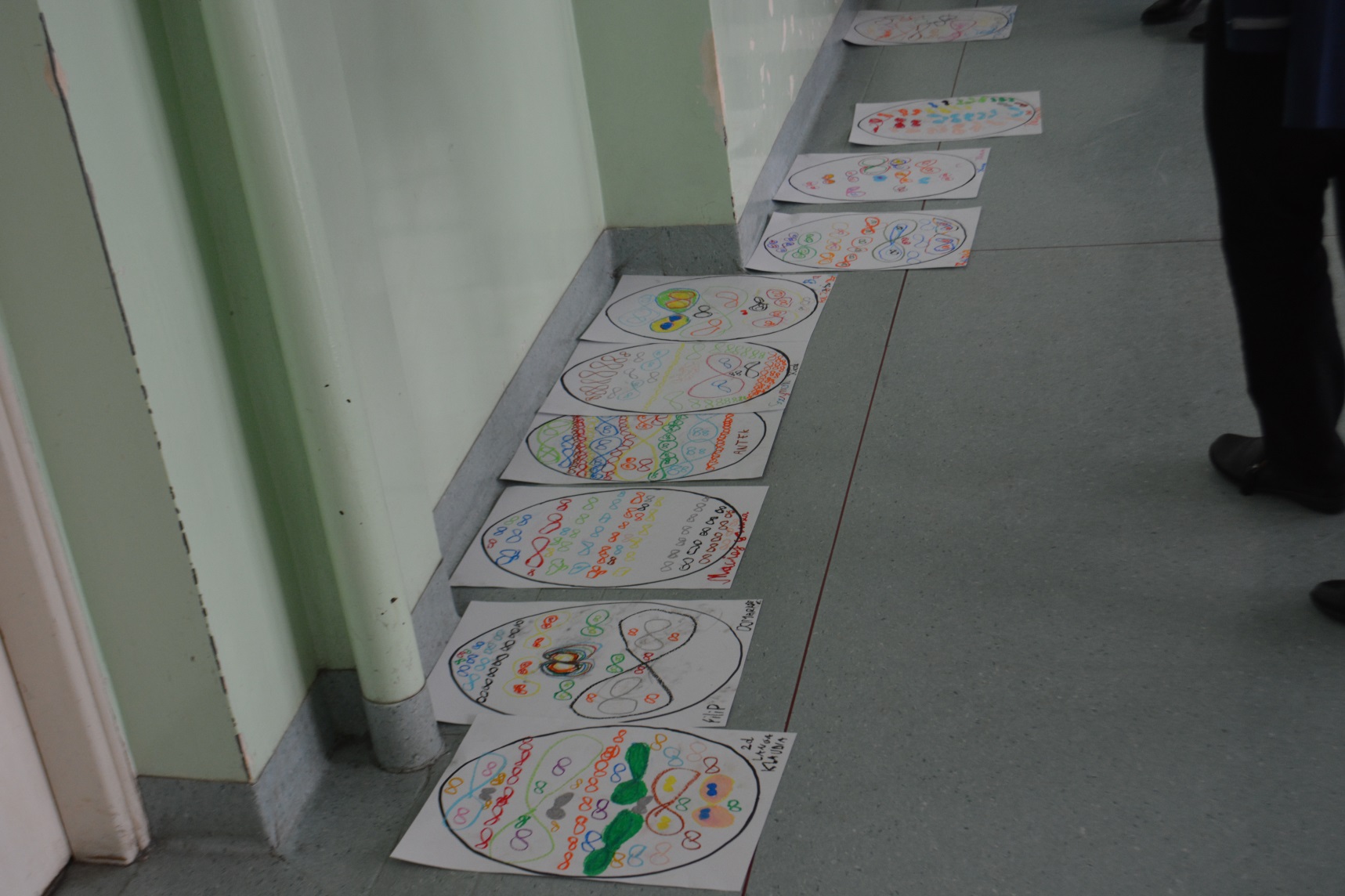 Move to learn class
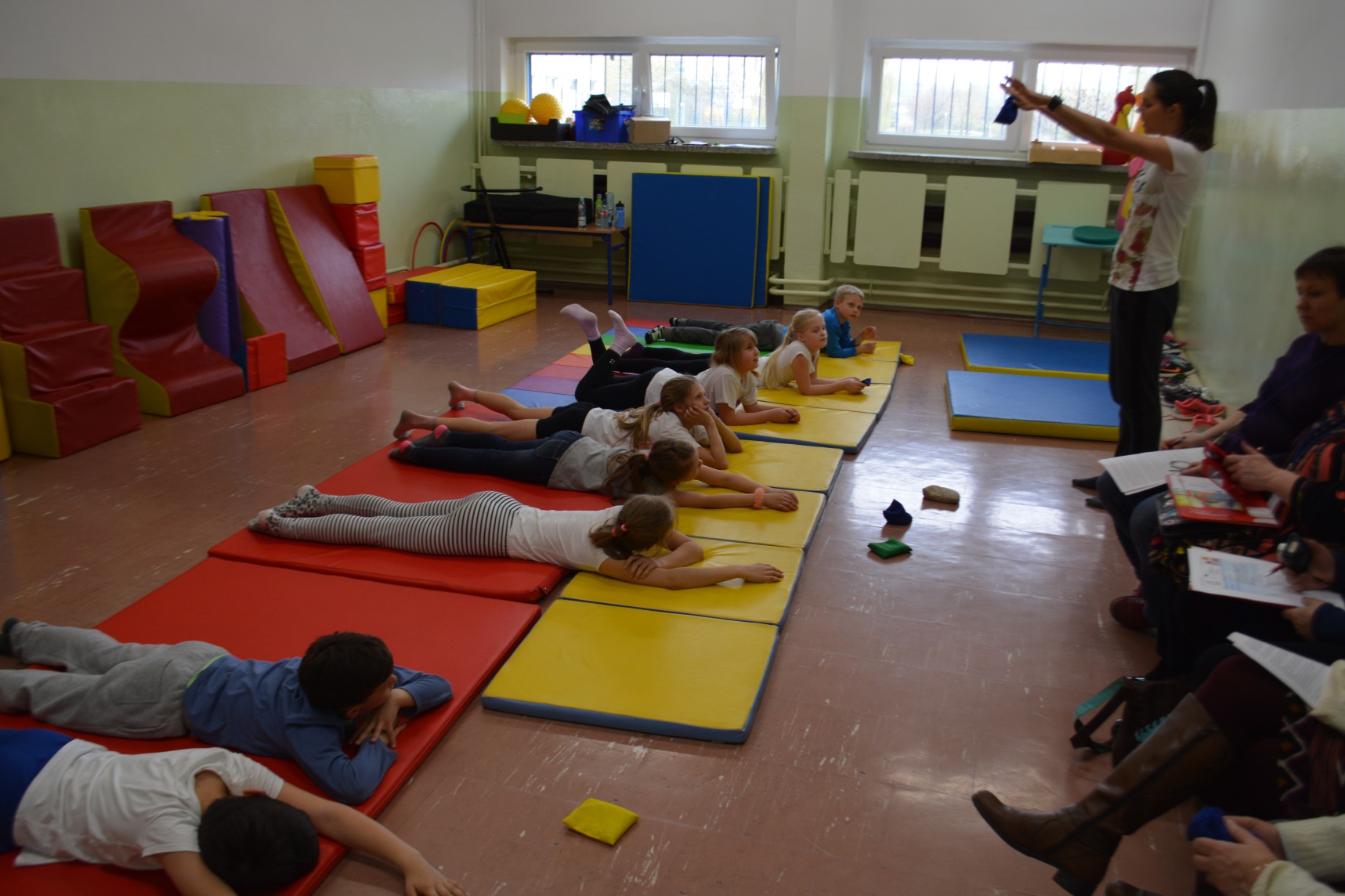 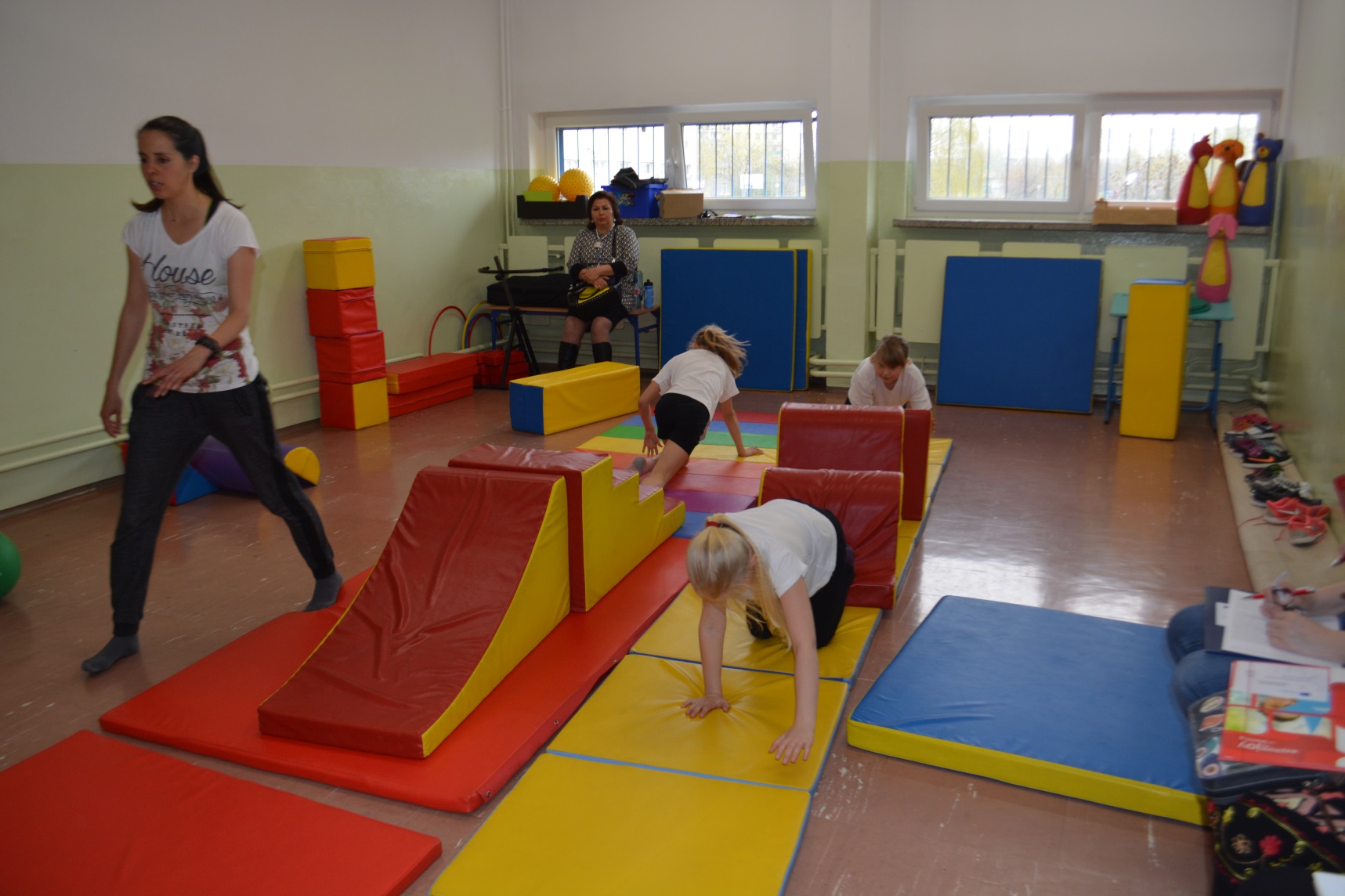 Senses and emotions
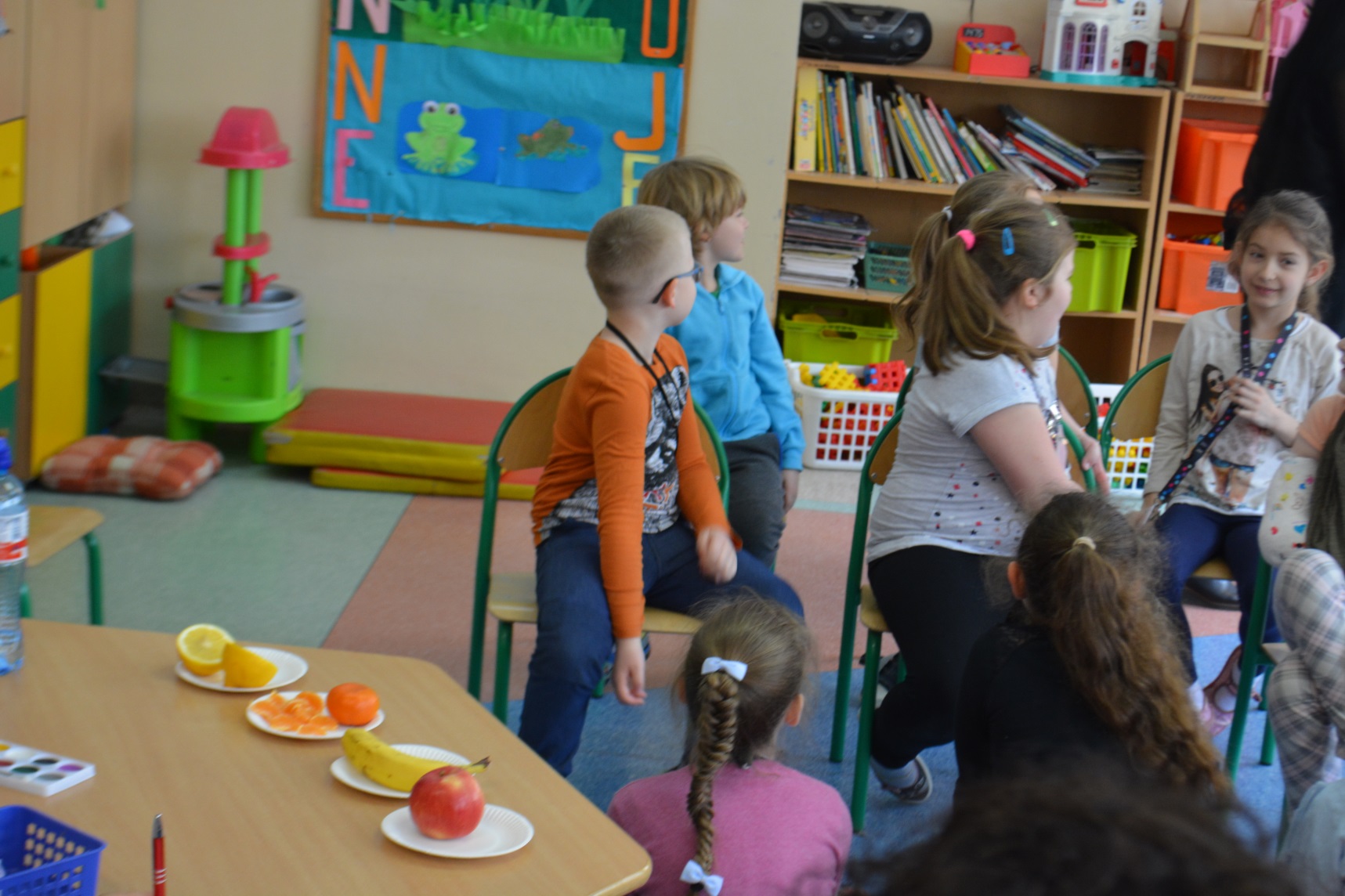 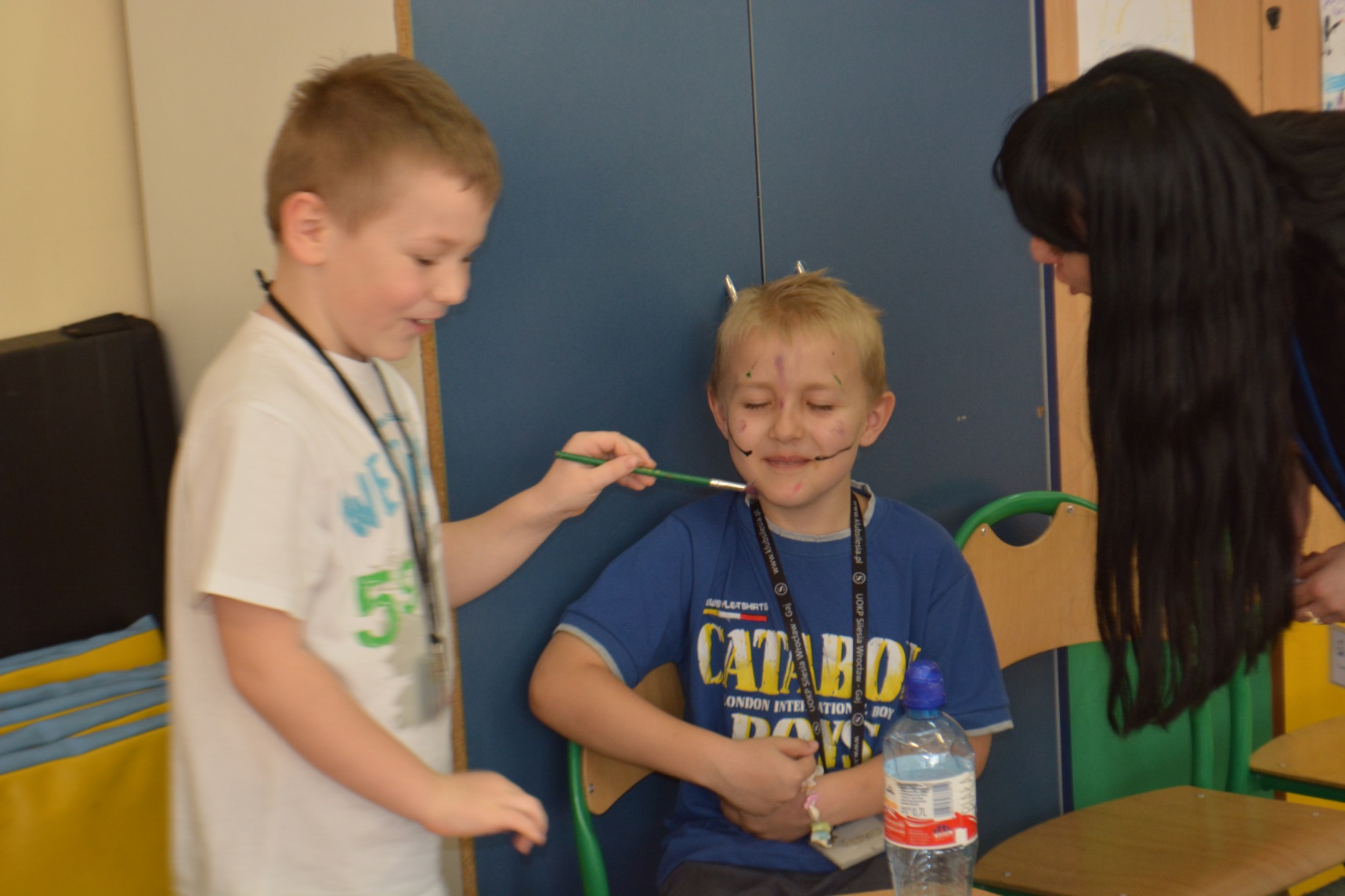 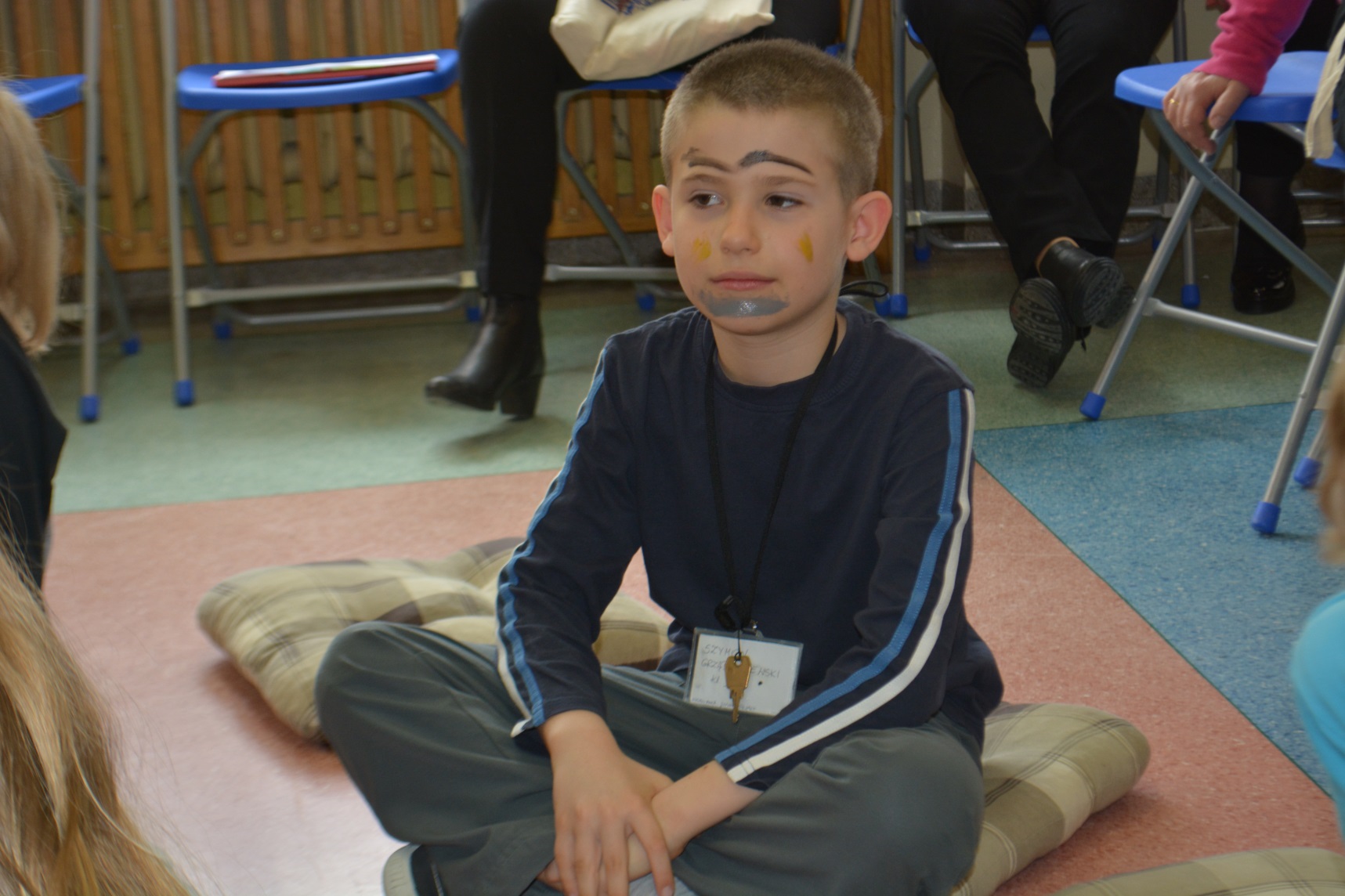 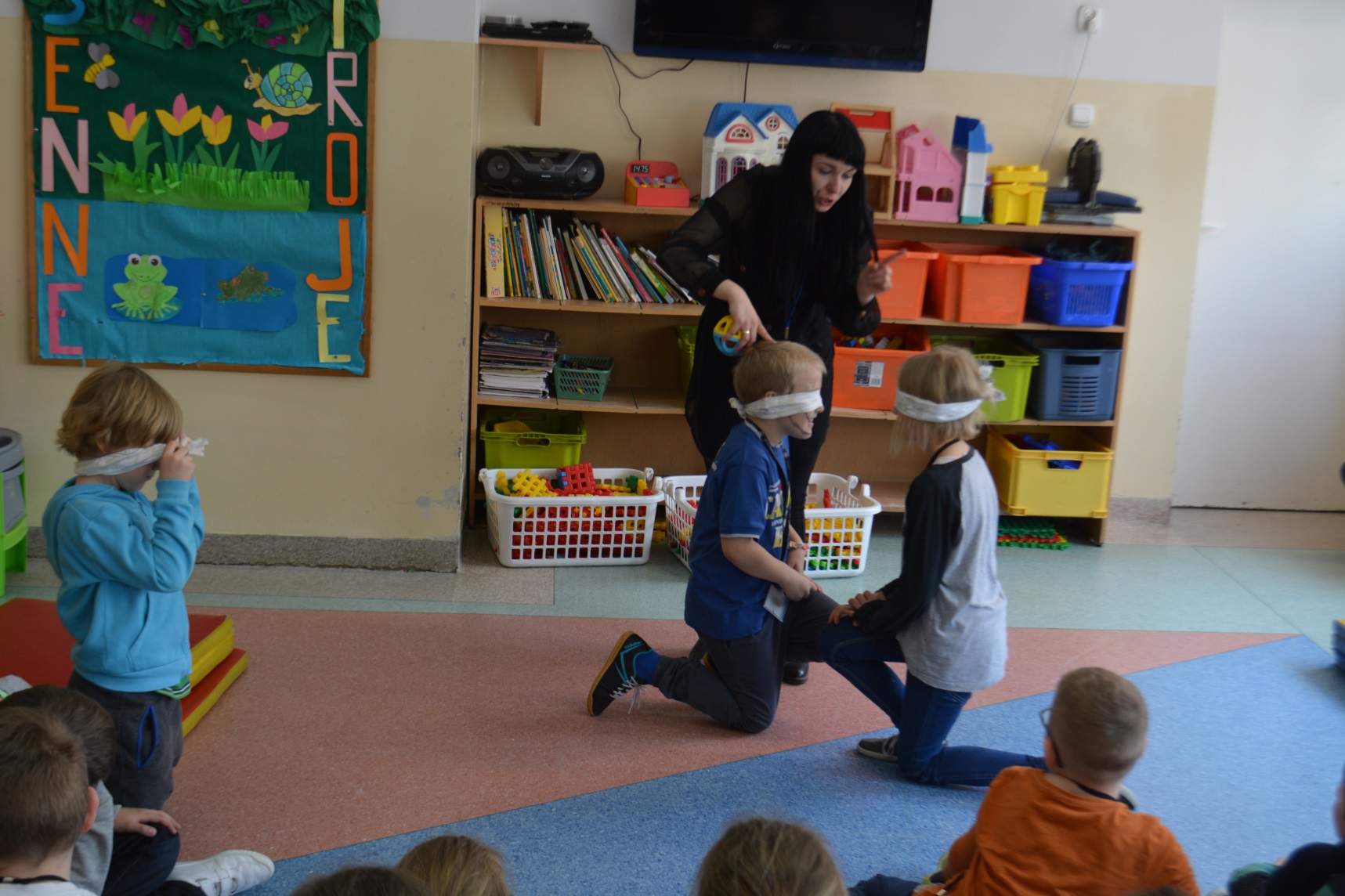 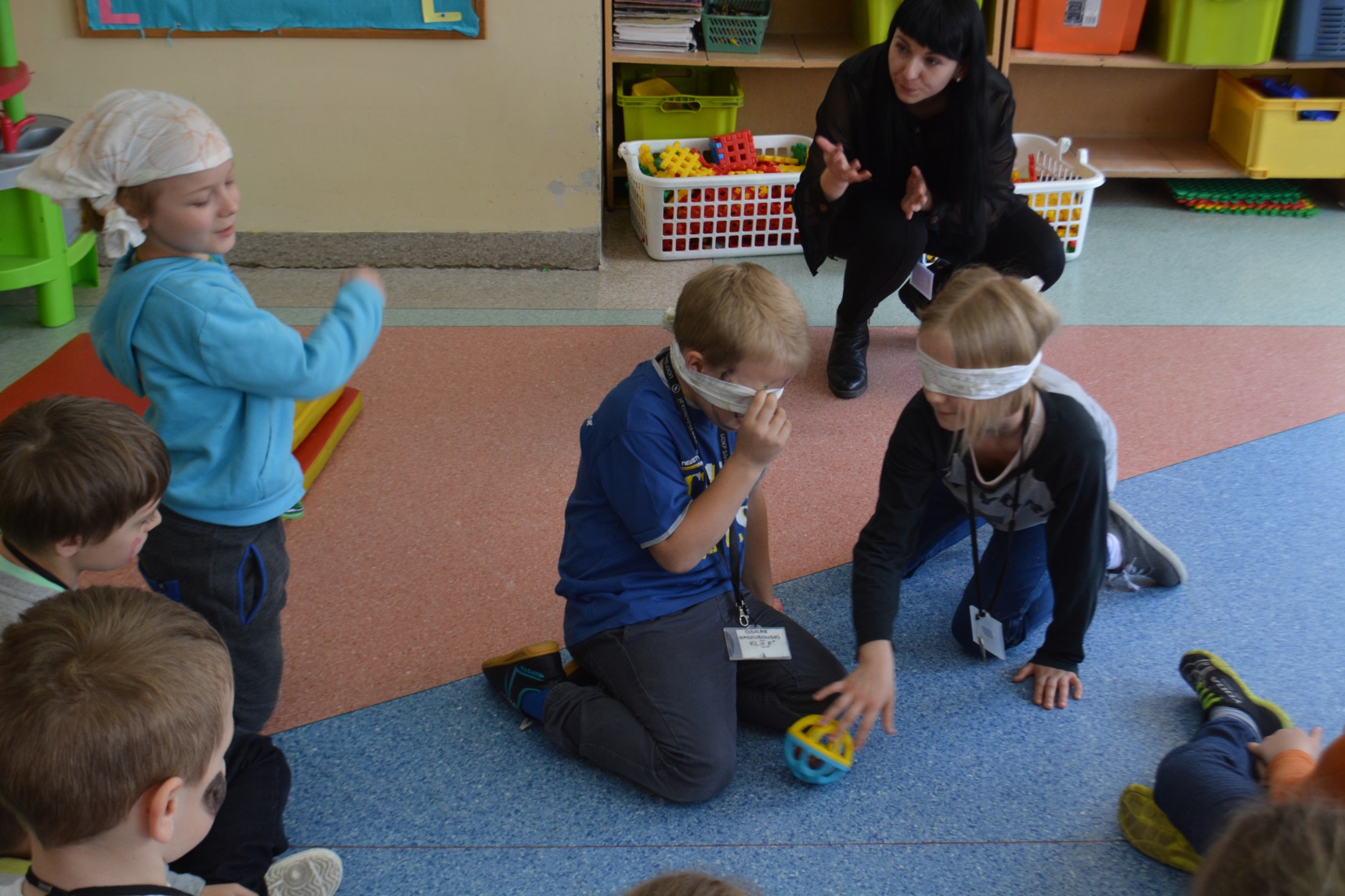 Project presentation
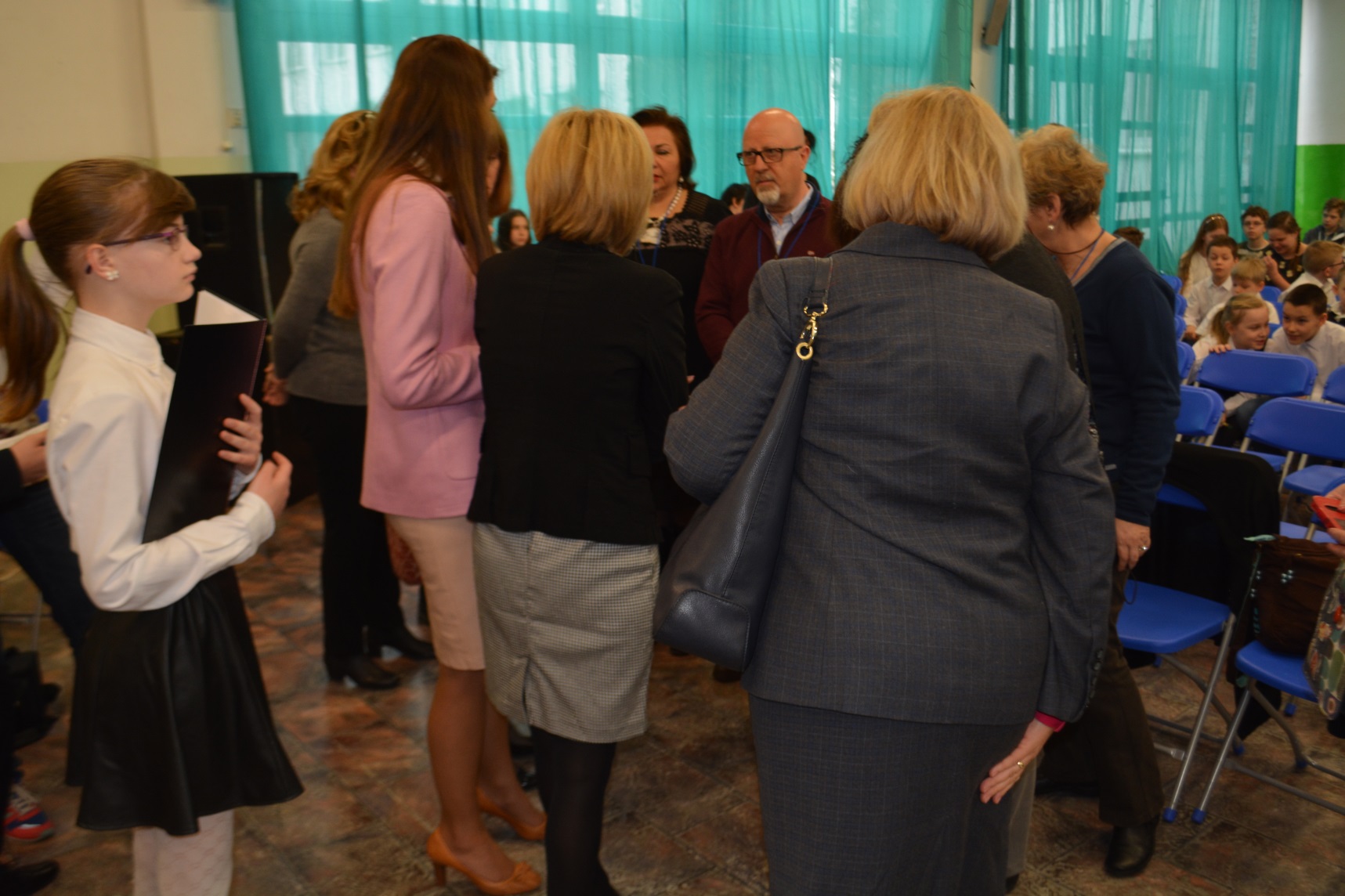 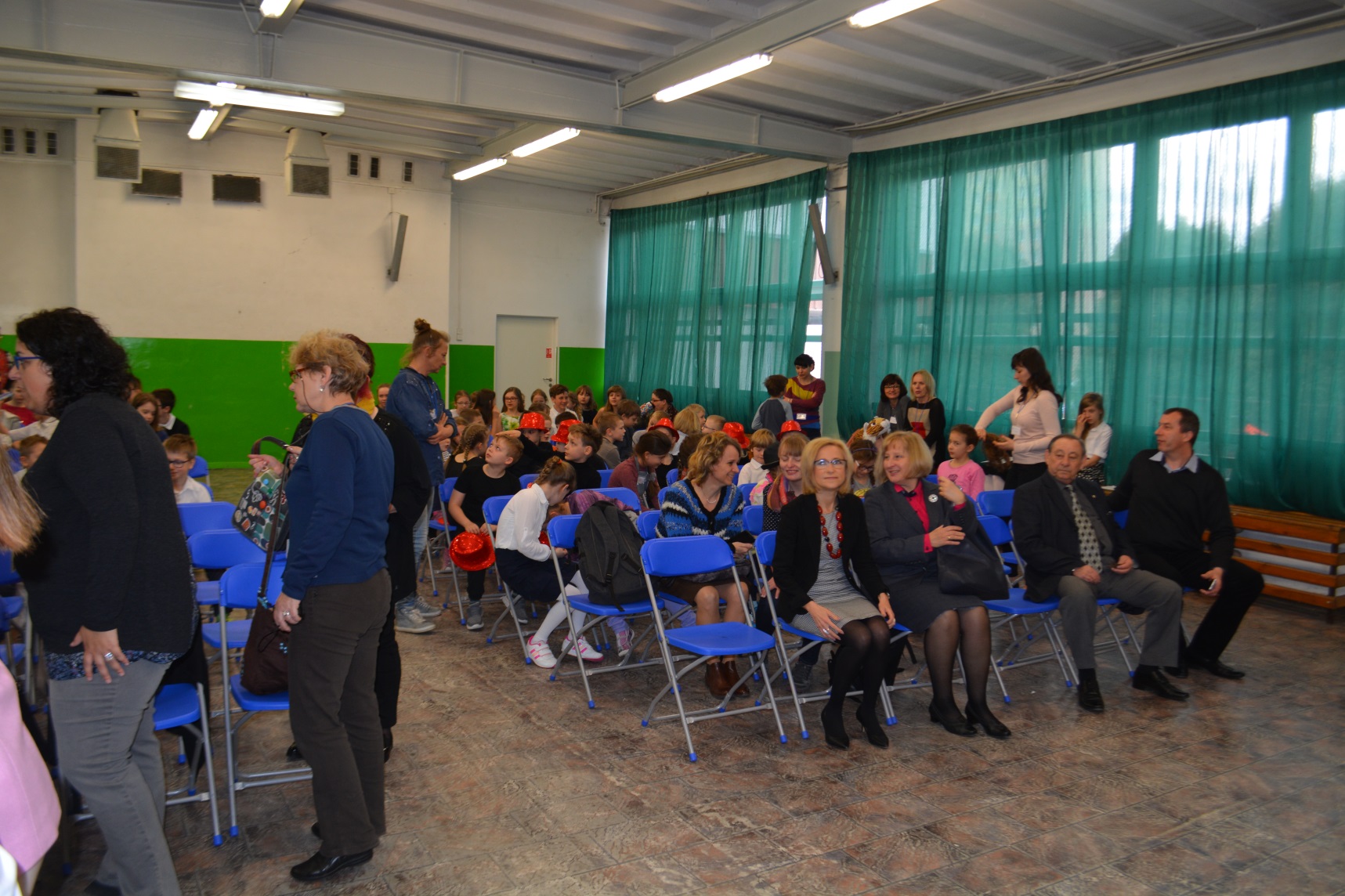 The Head of the Department of Education
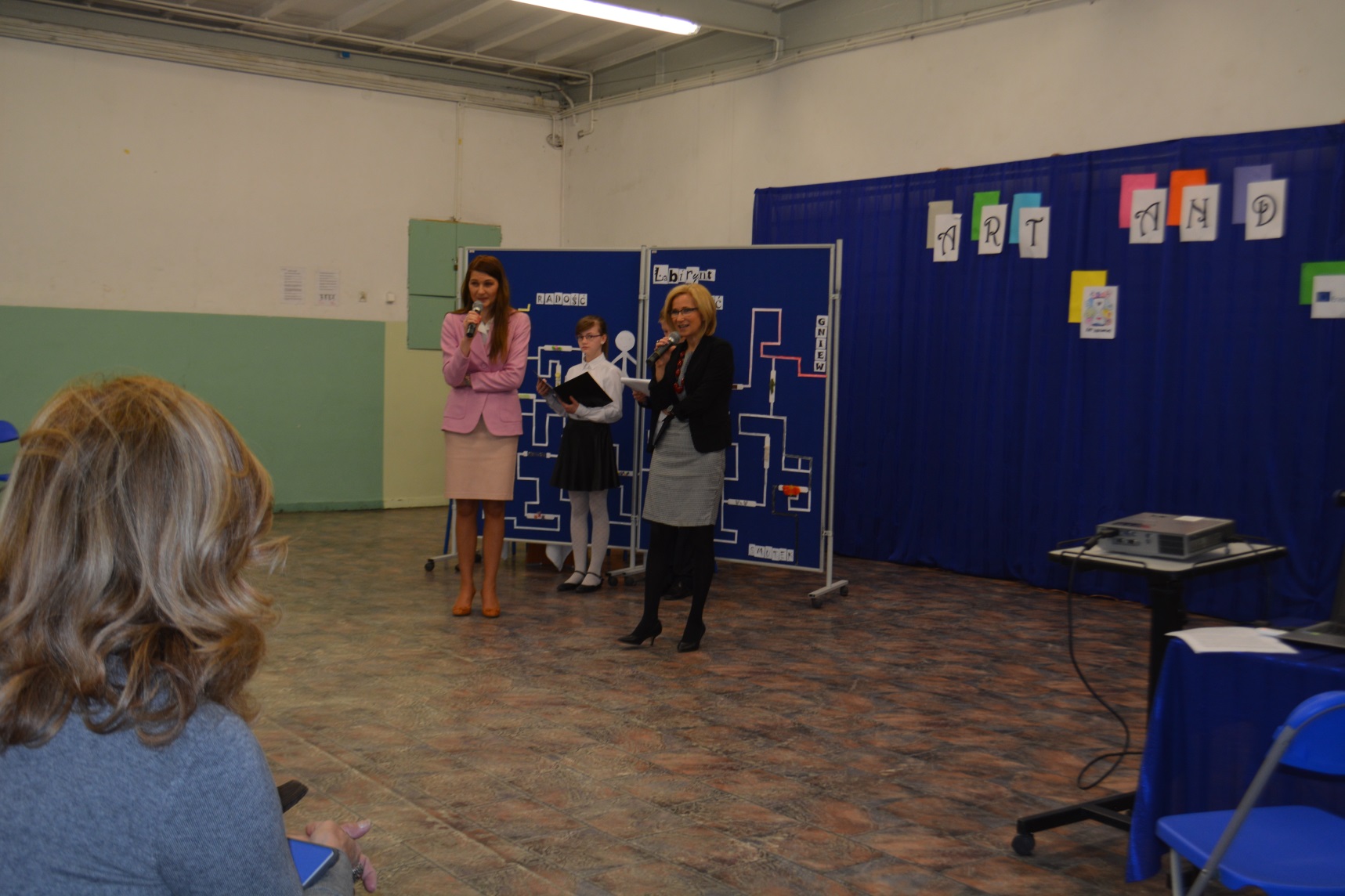 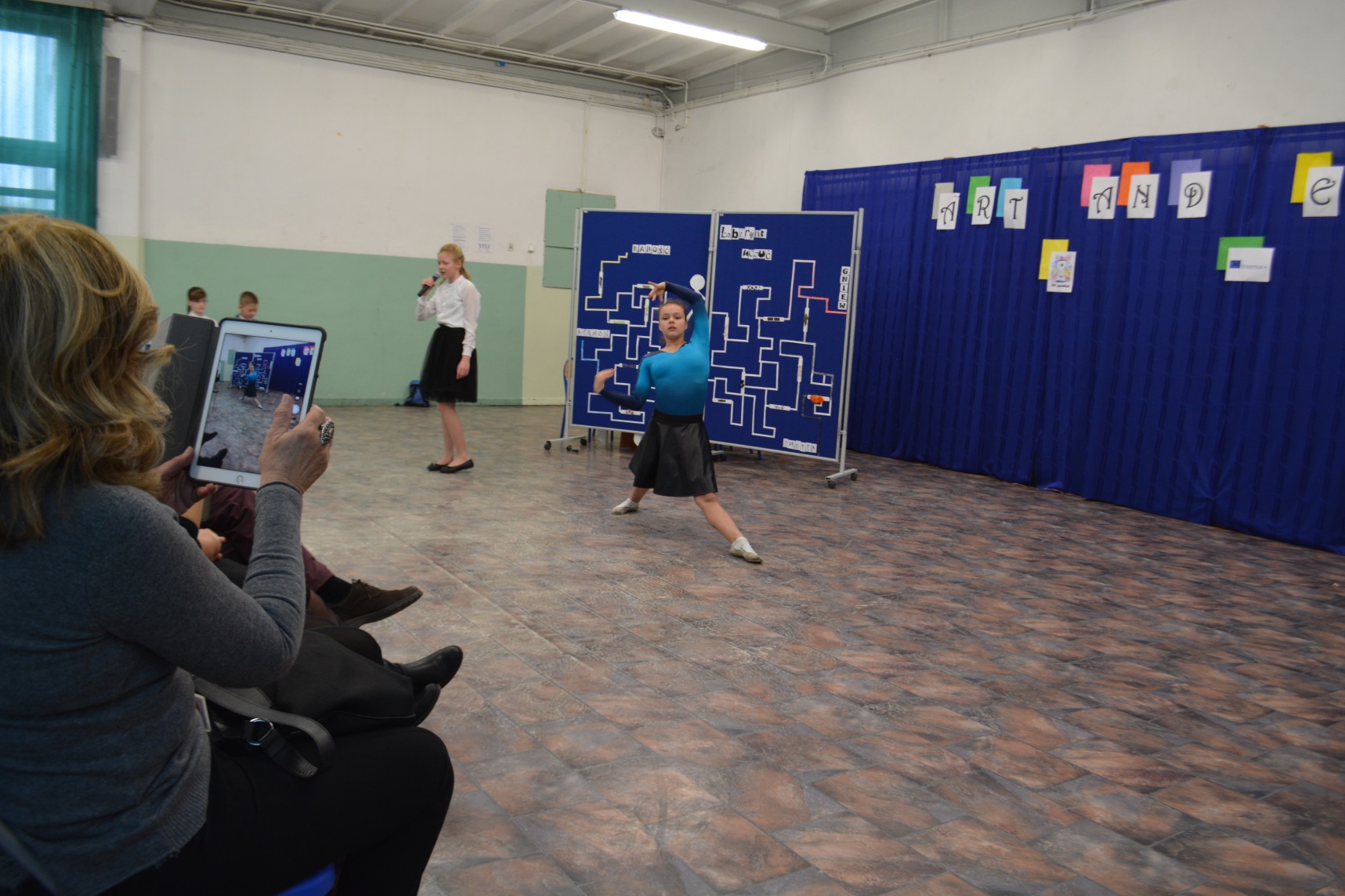 The winner of the International Logo Competition
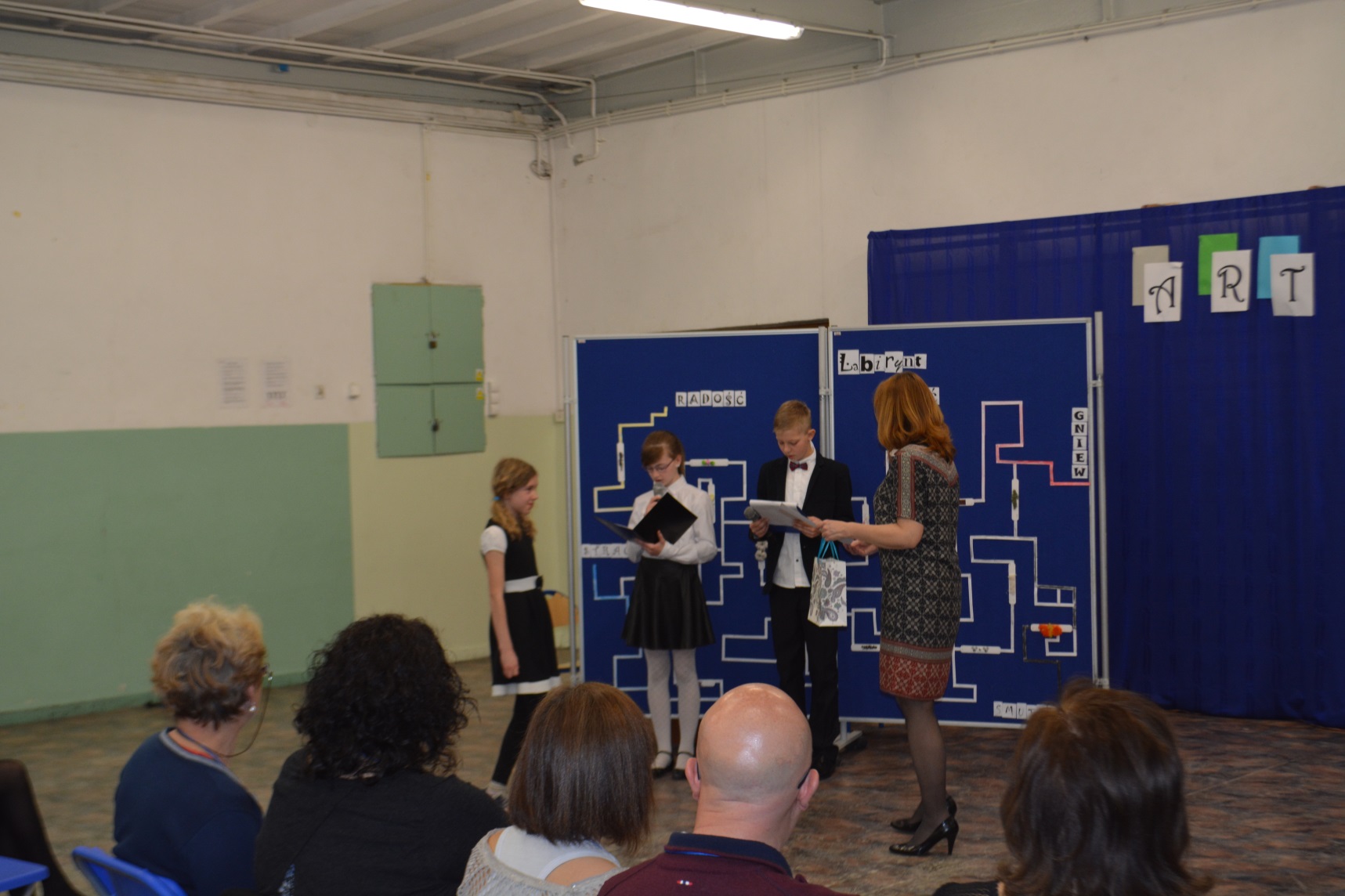 Guests from the Lower Silesian Higher University
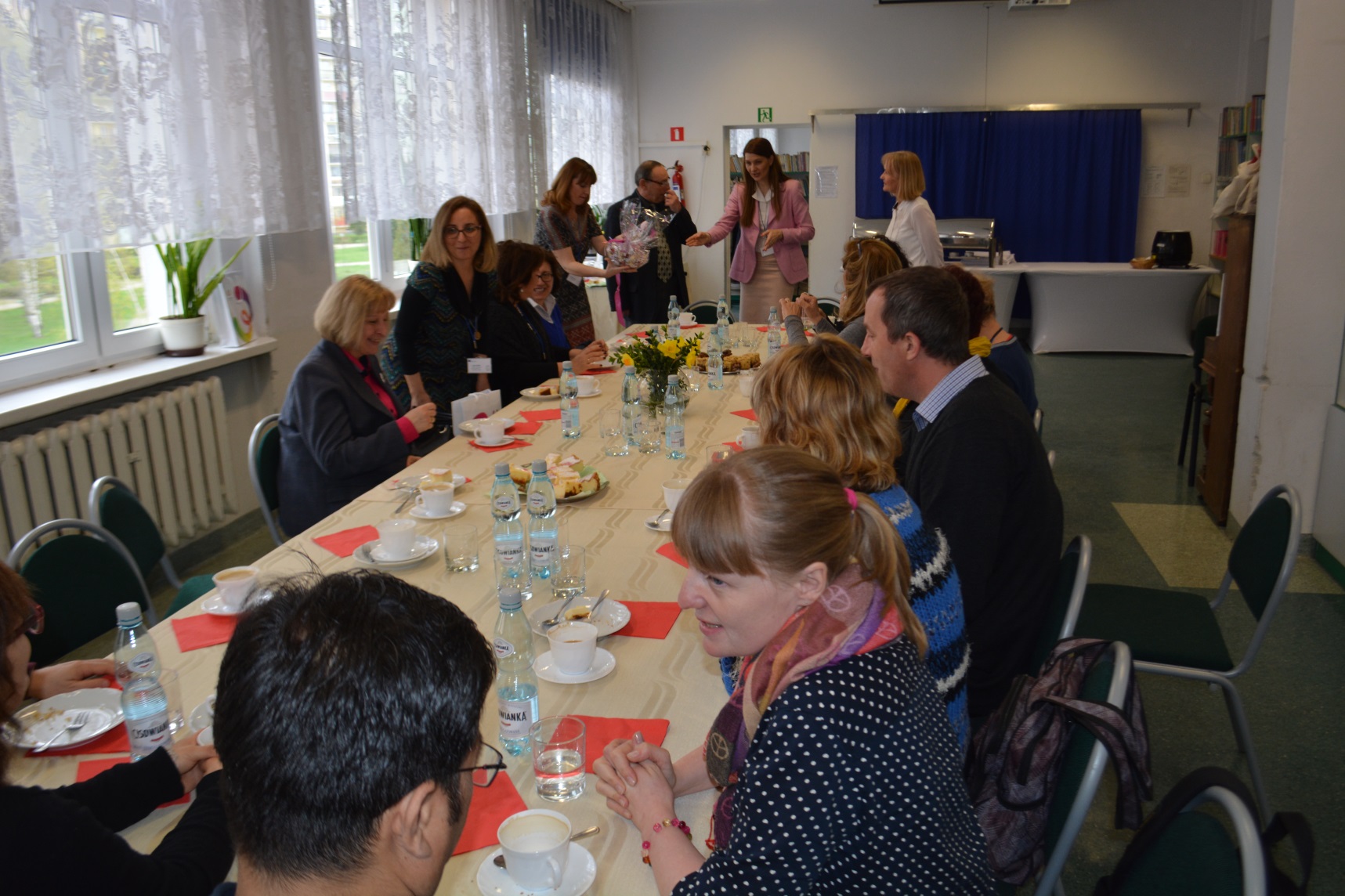 Guests from the local community and parents
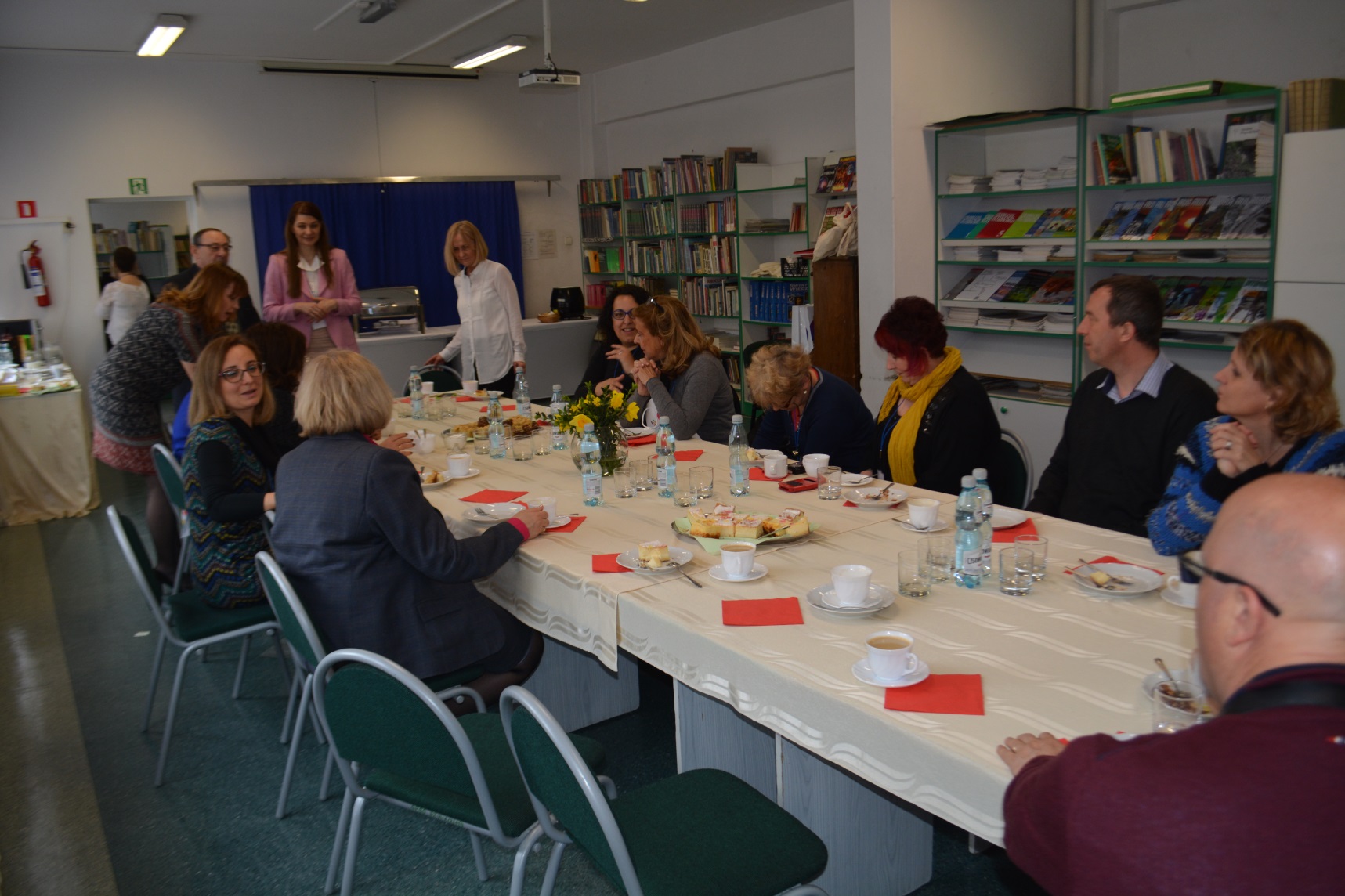 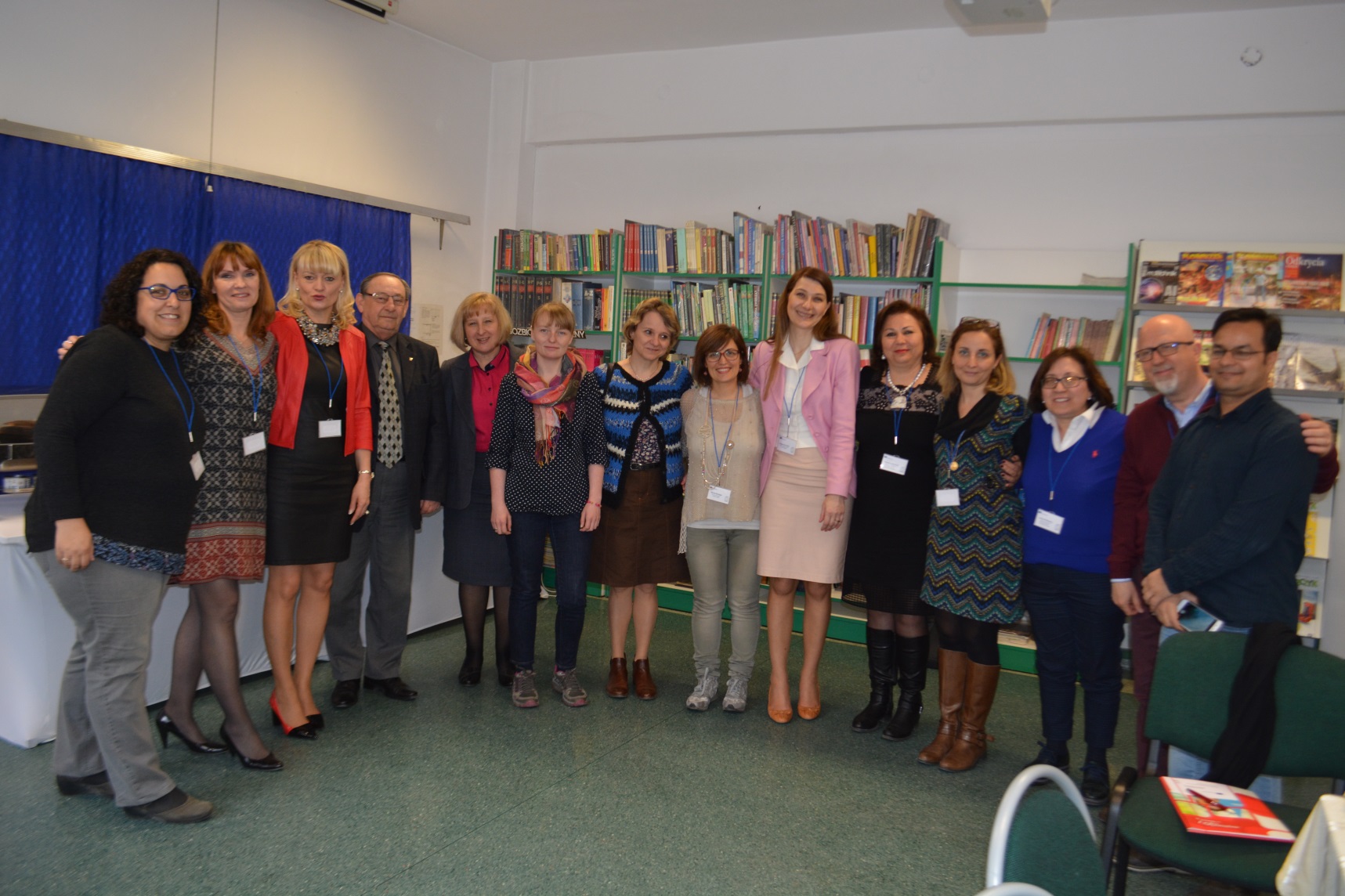 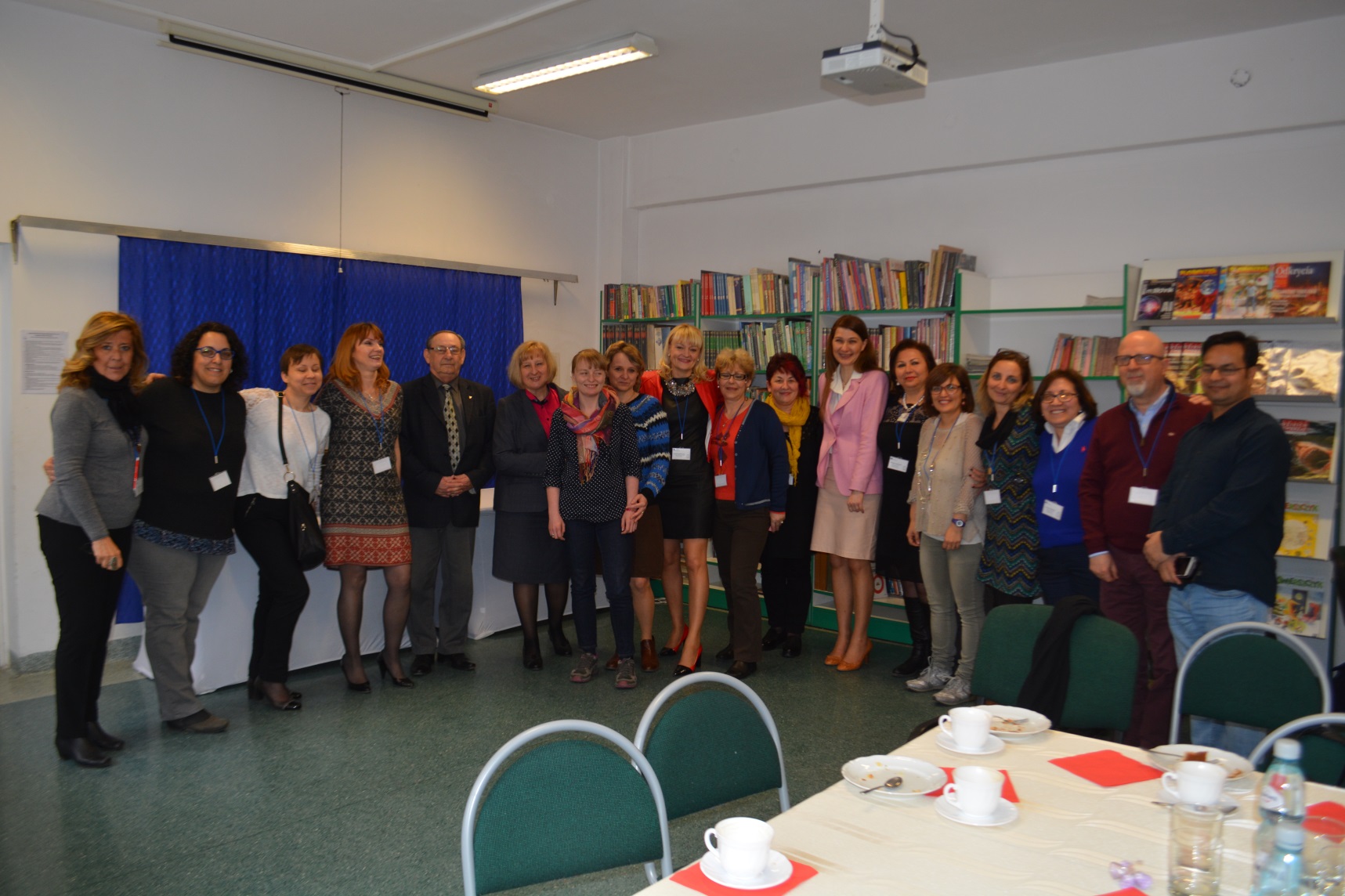